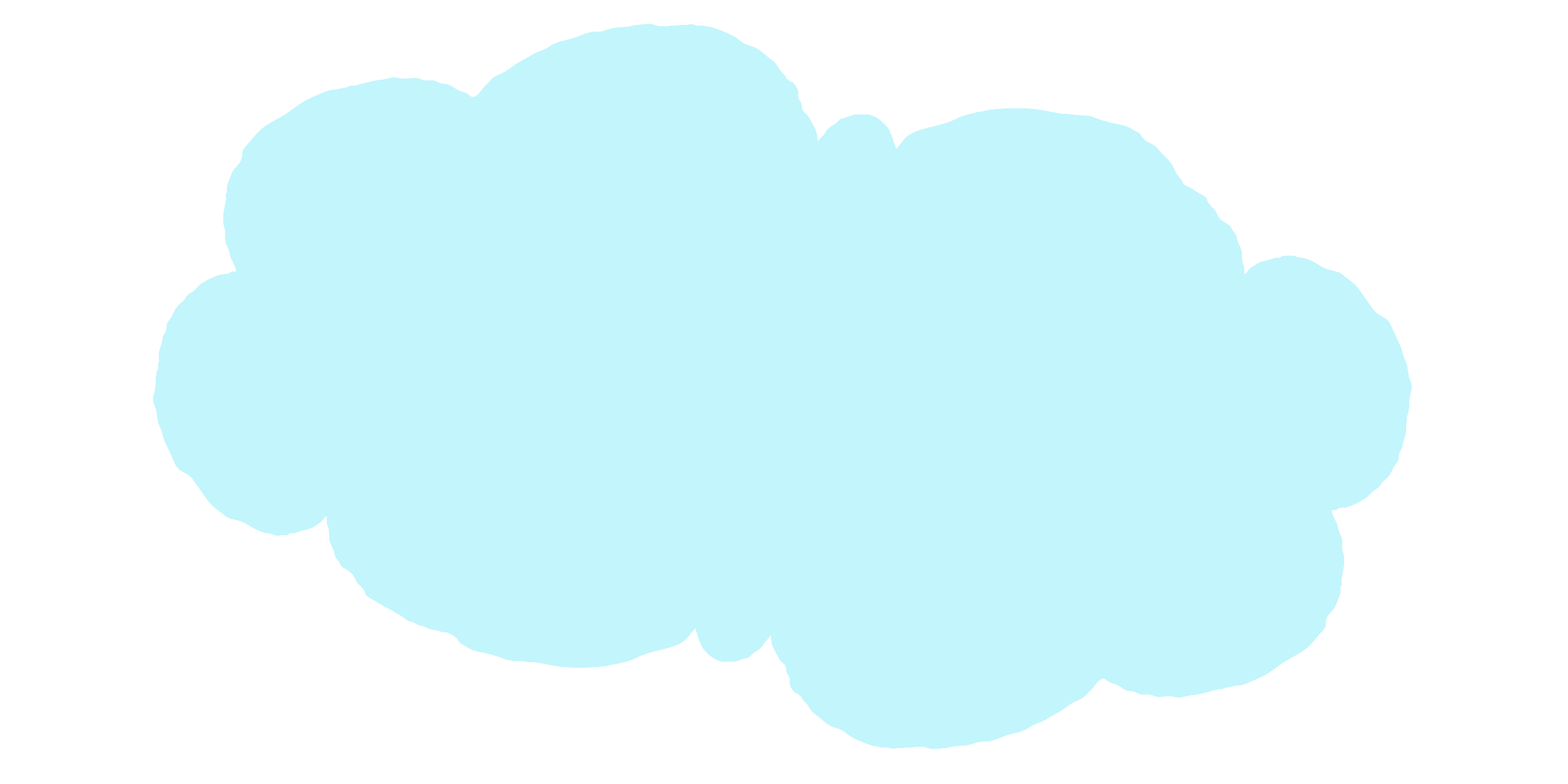 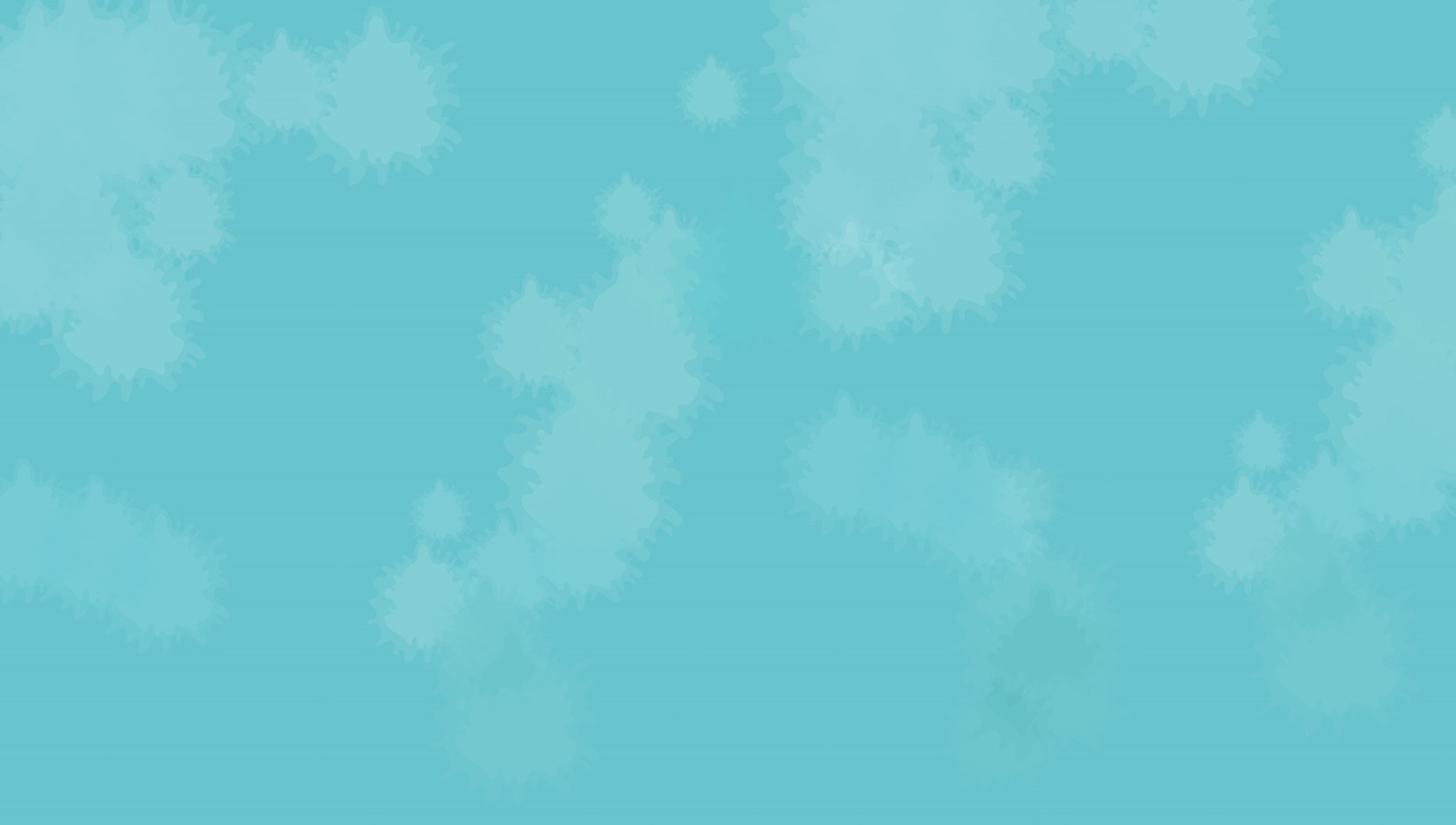 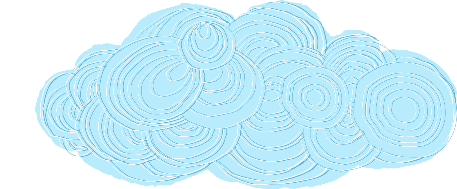 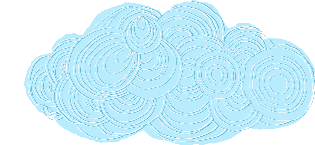 LỚP1D
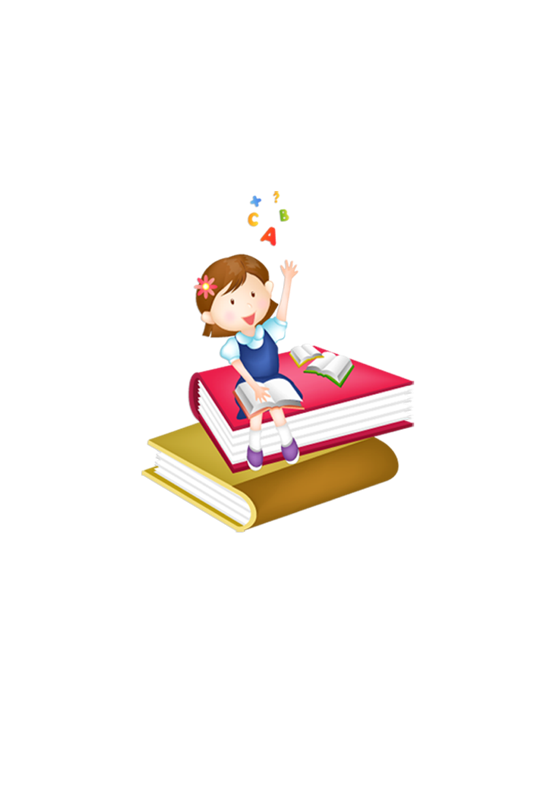 GIẢI THƯỞNG TÌNH BẠN
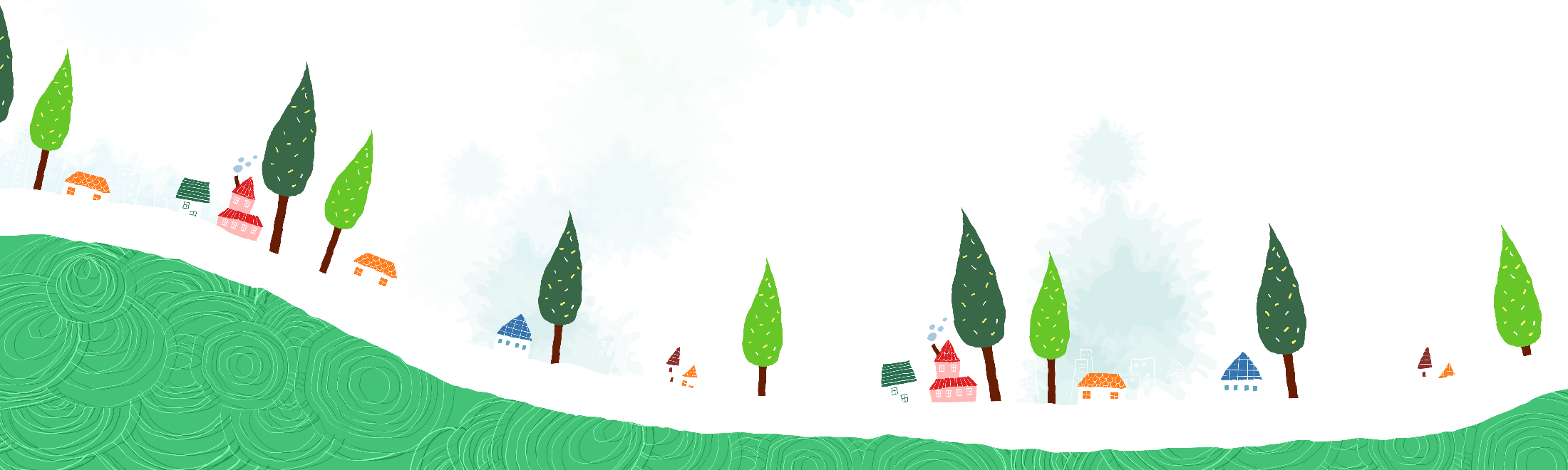 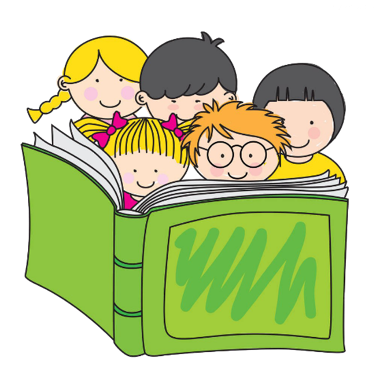 GV:  ..........
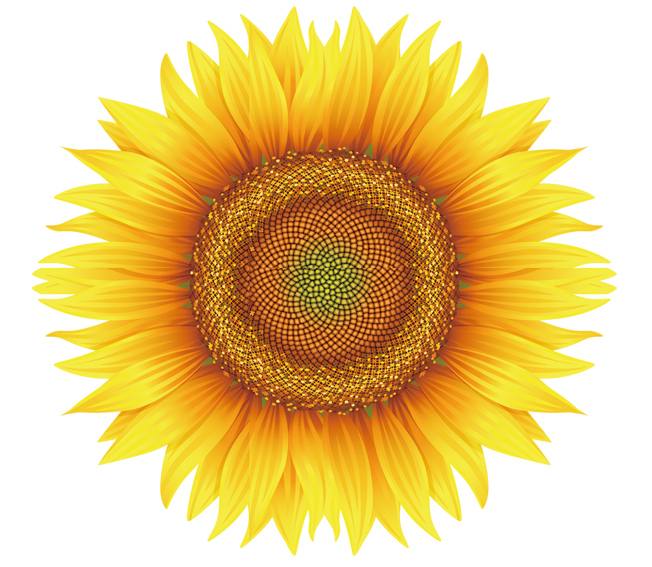 1
Khởi động
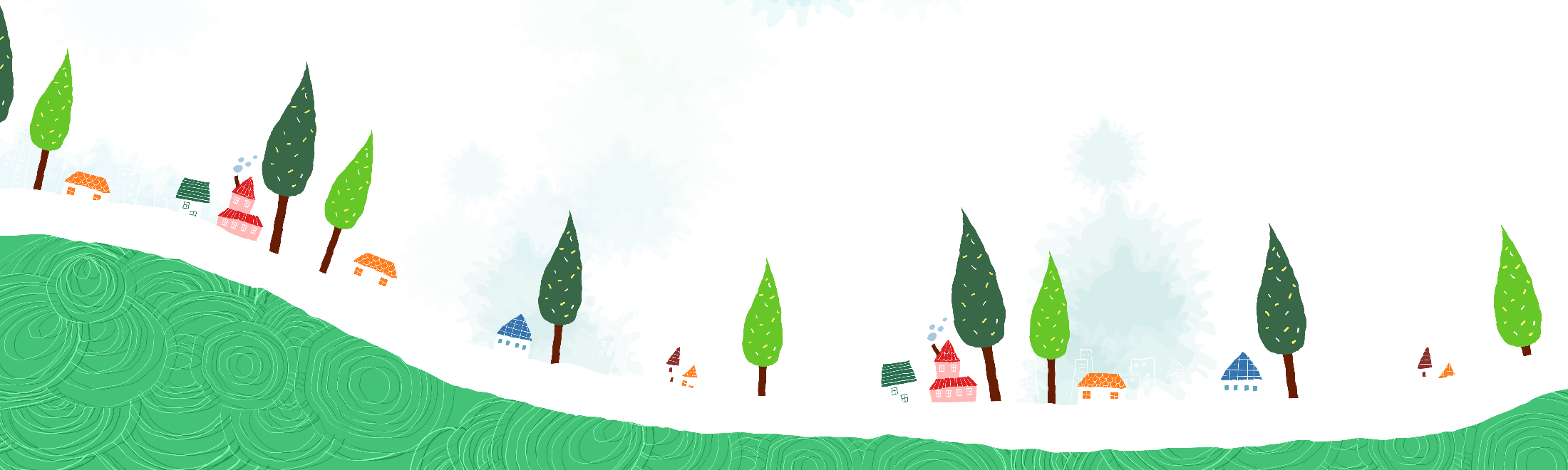 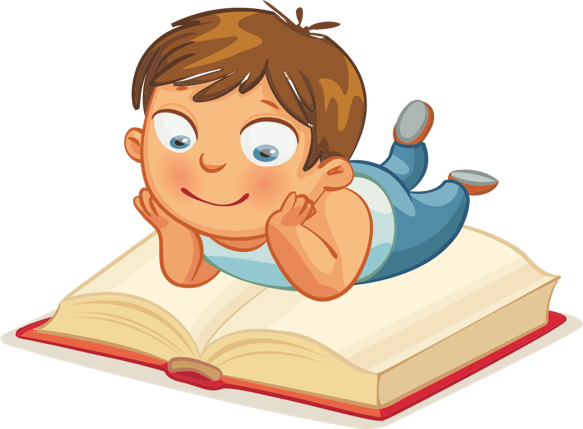 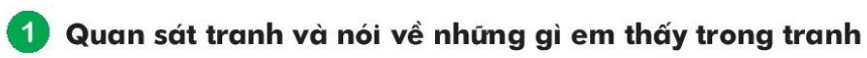 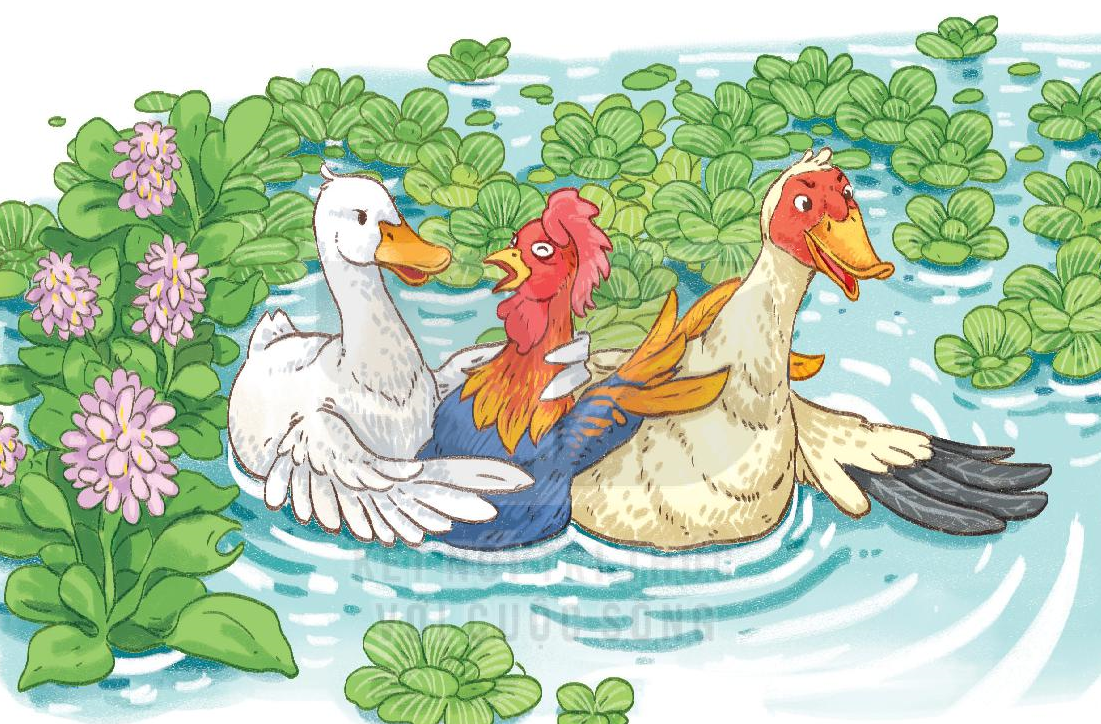 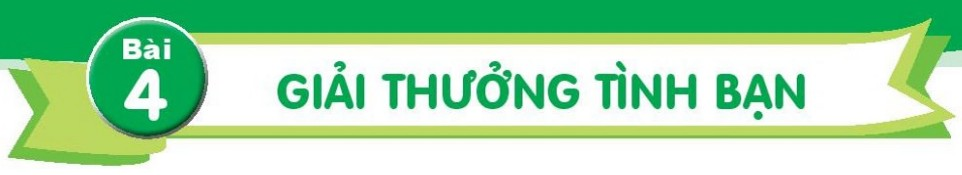 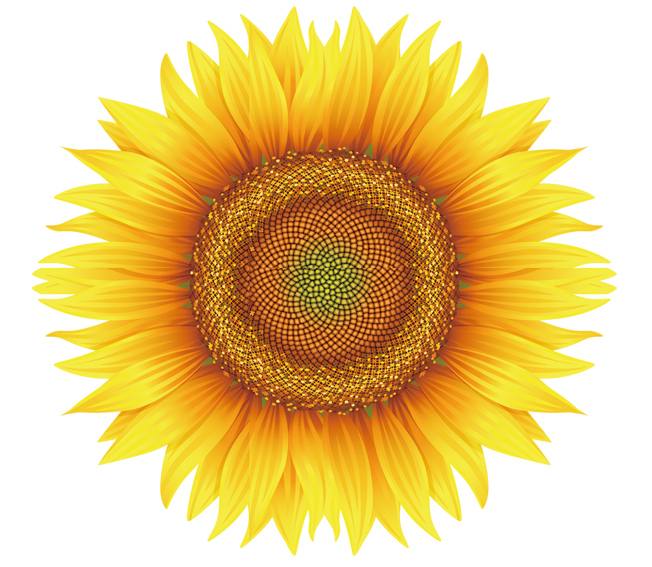 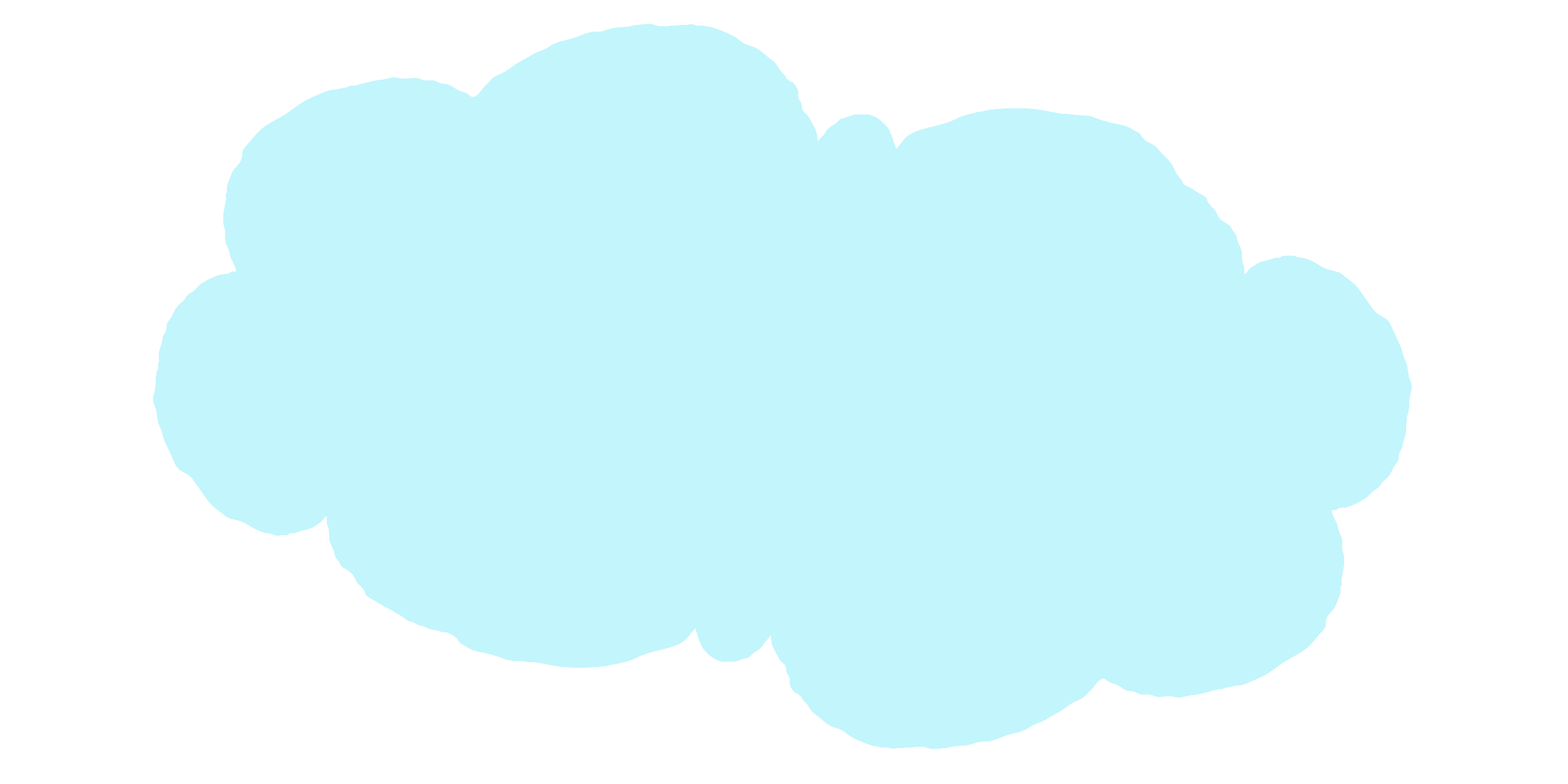 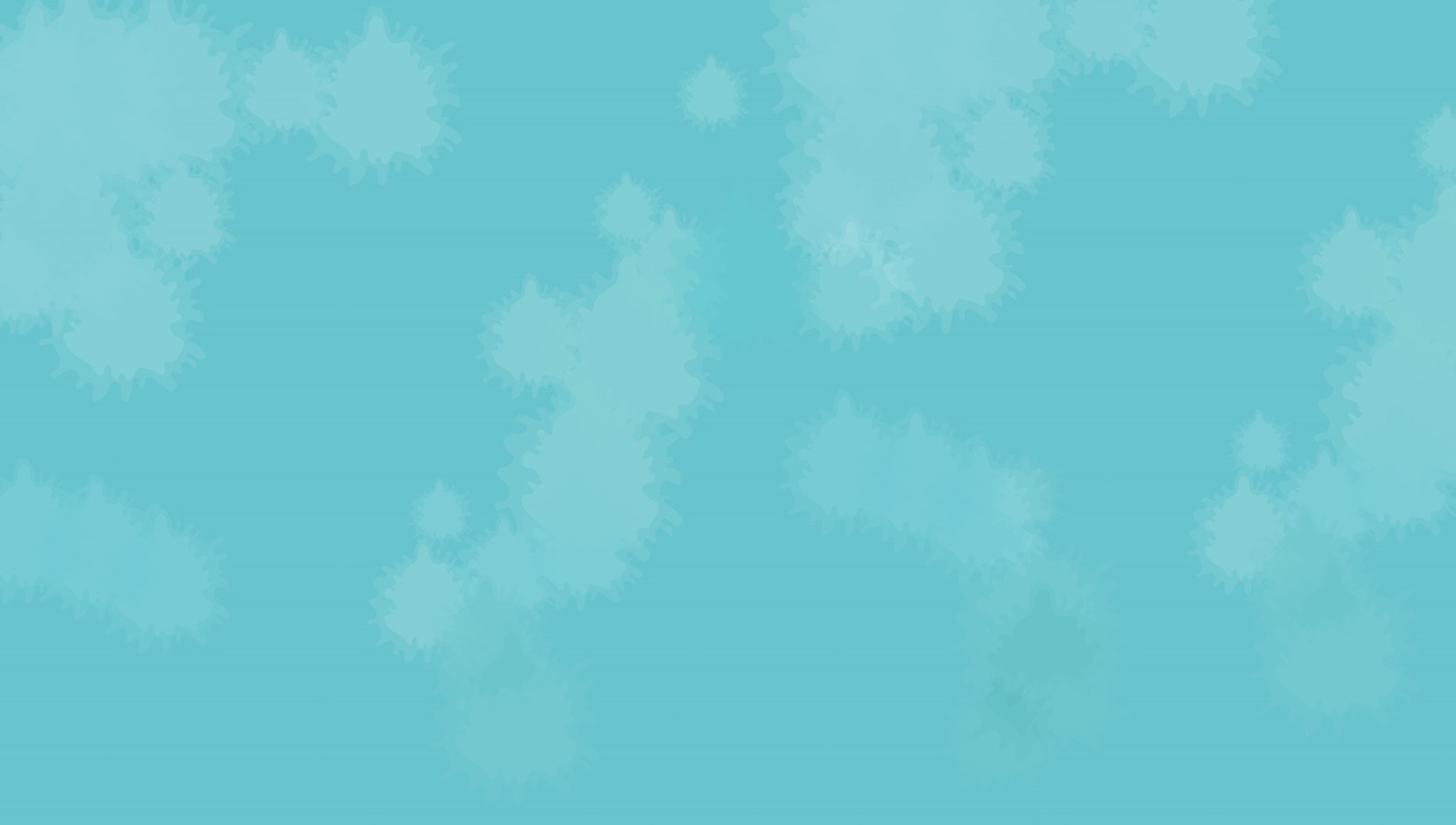 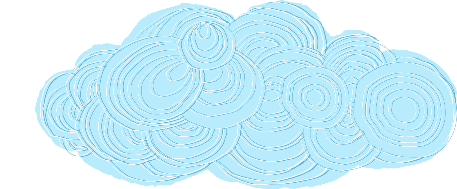 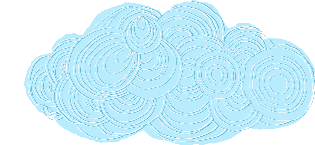 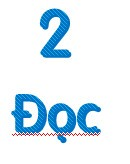 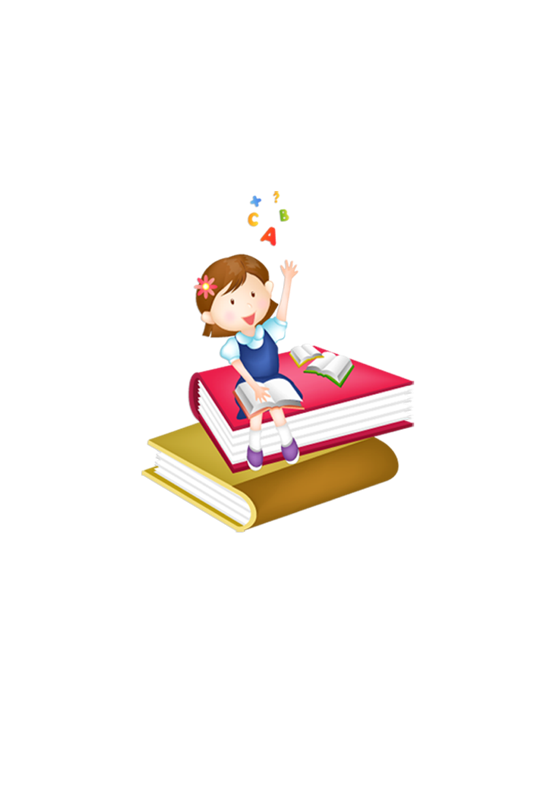 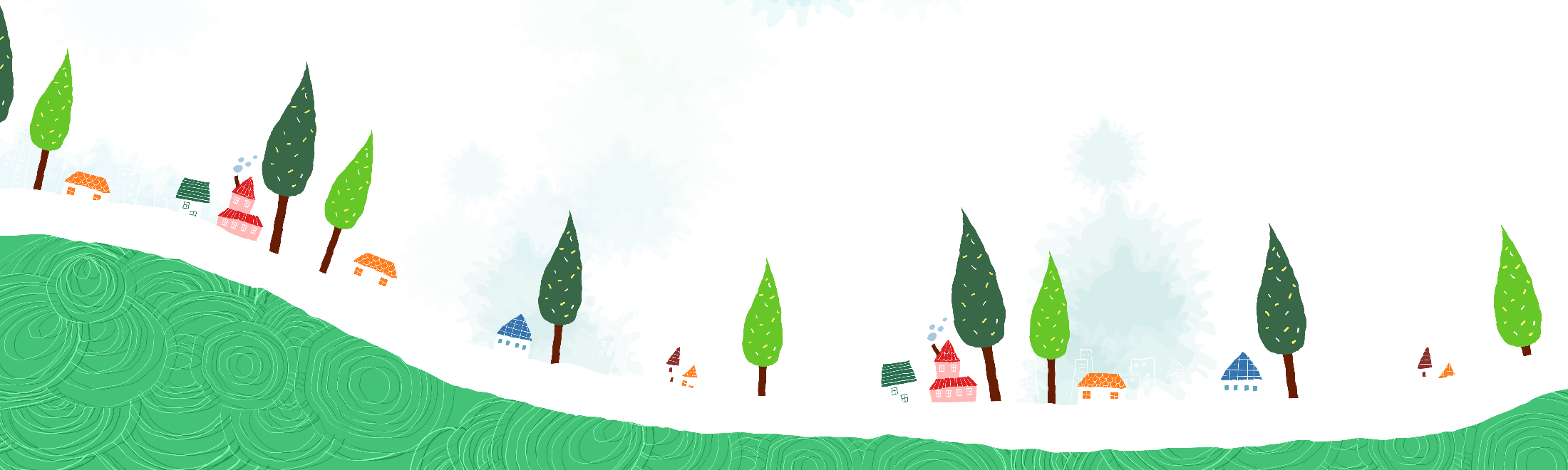 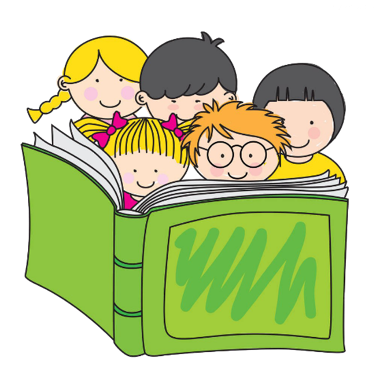 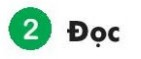 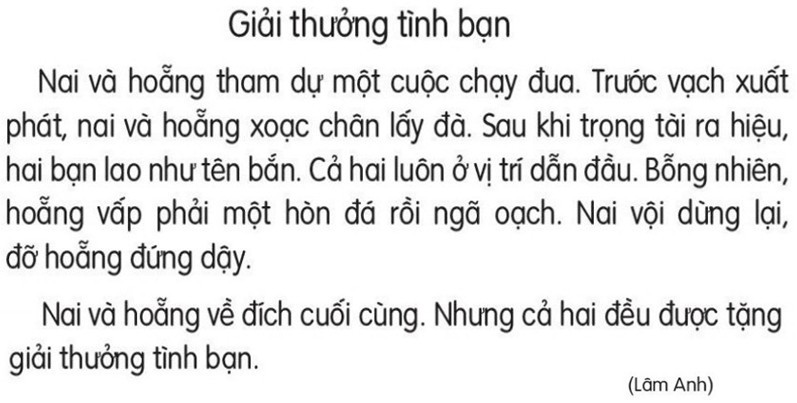 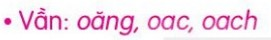 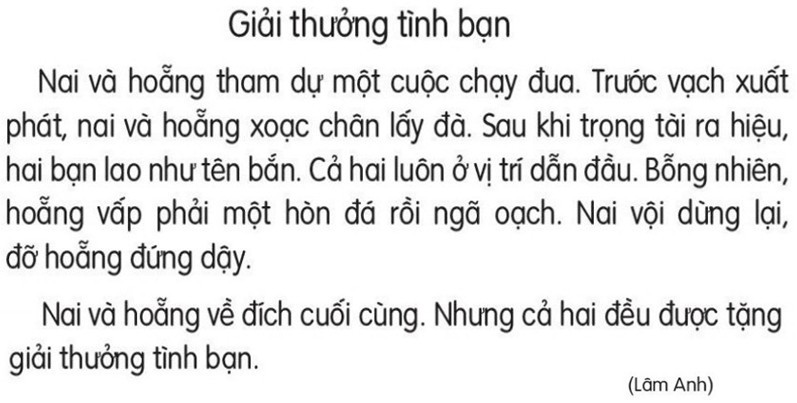 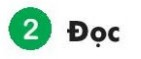 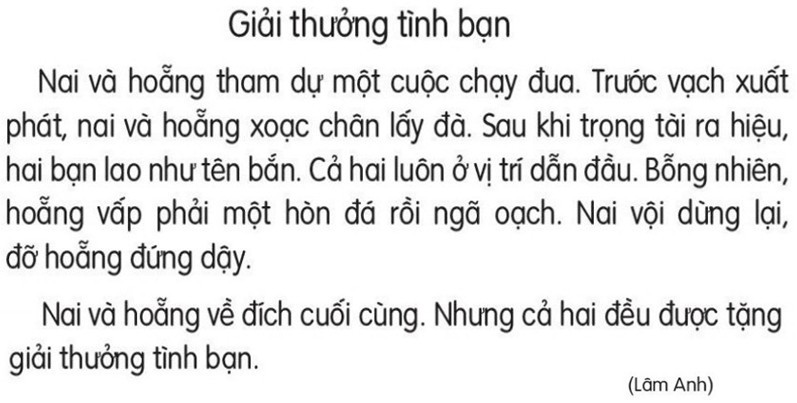 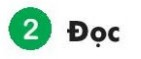 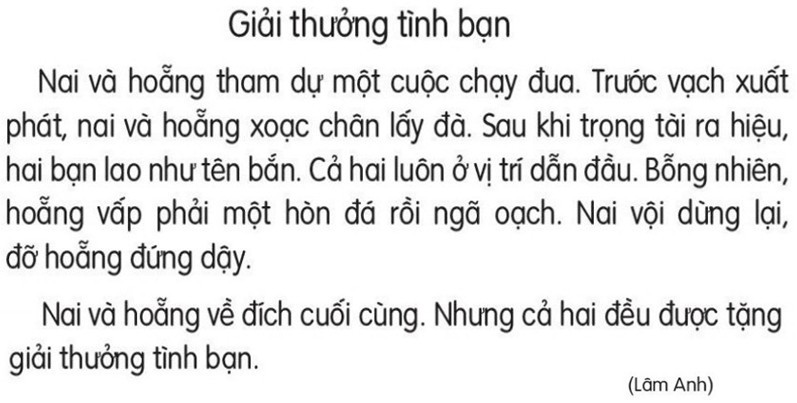 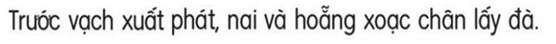 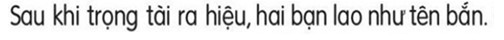 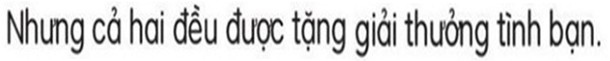 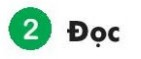 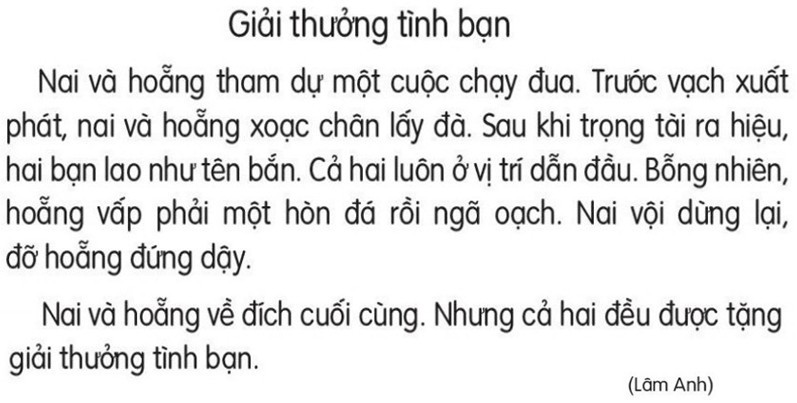 1
2
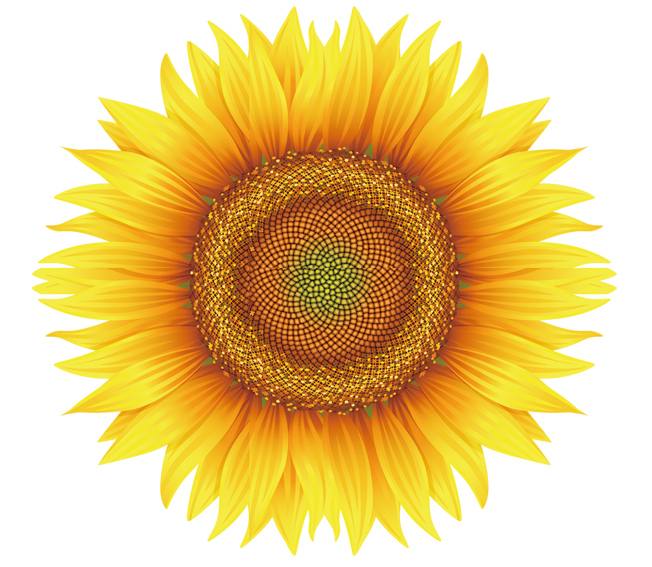 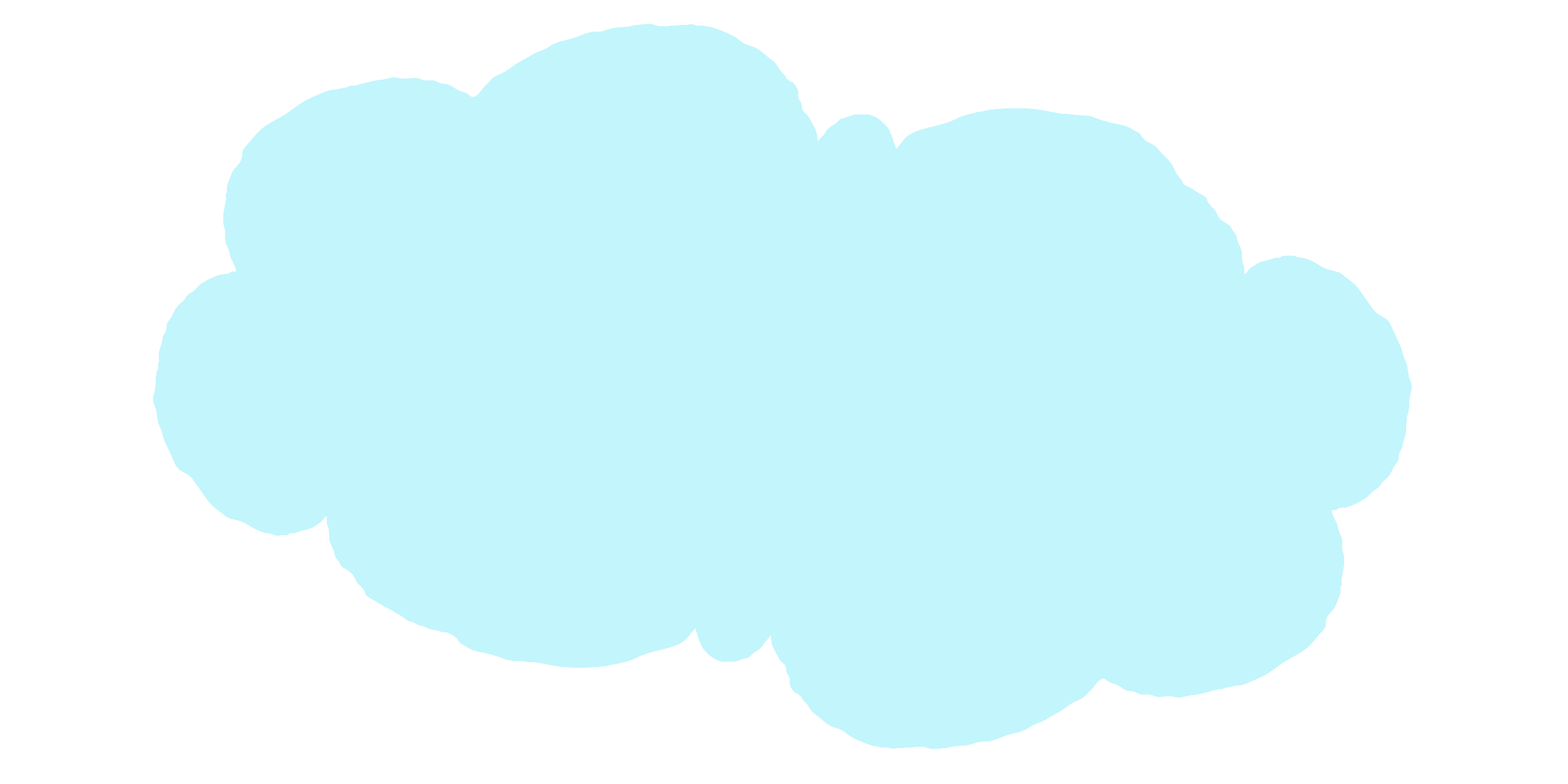 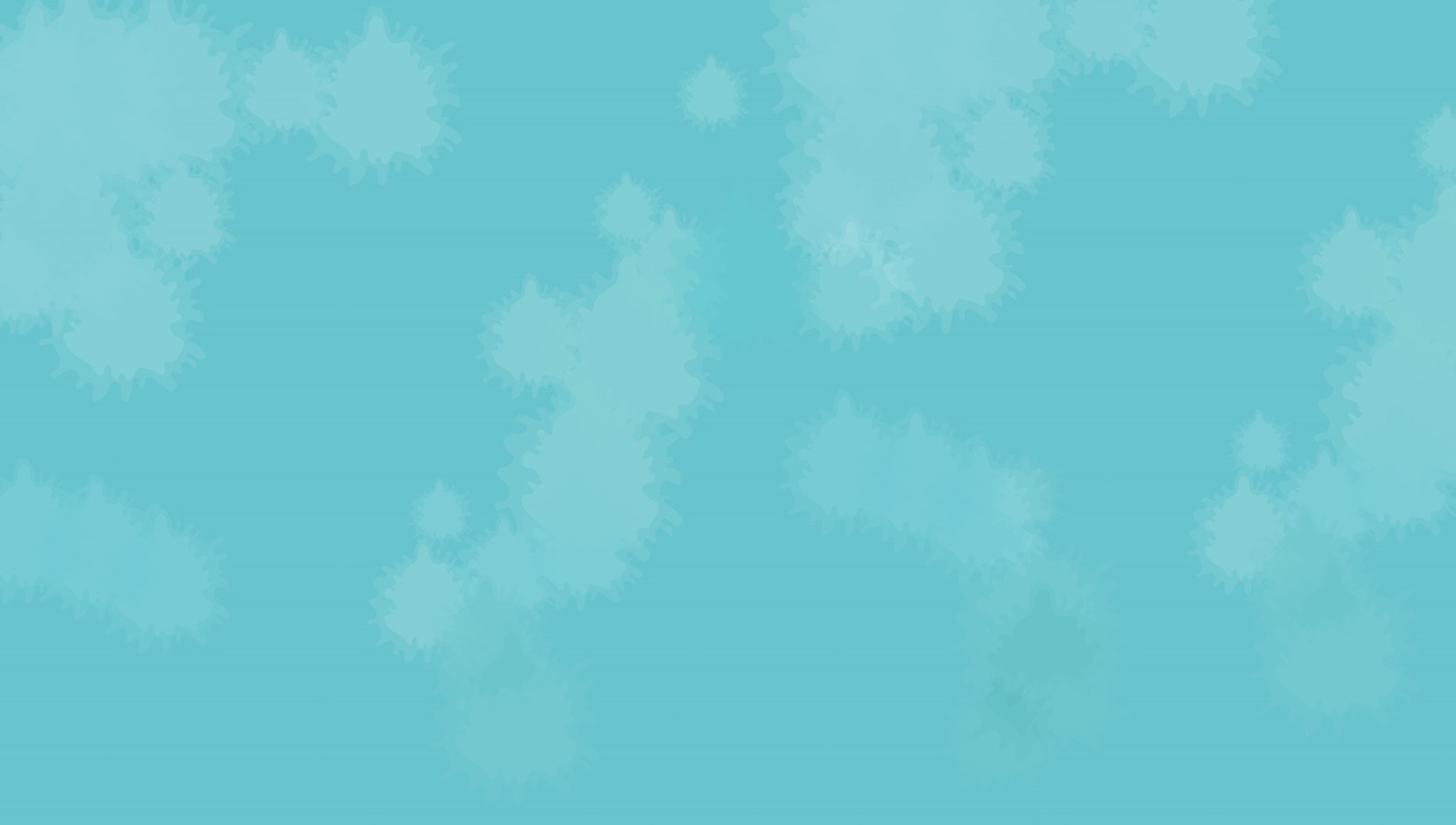 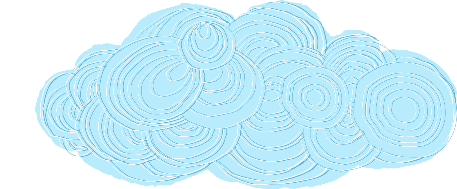 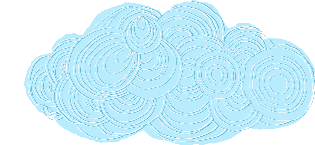 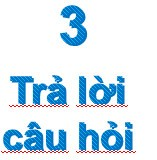 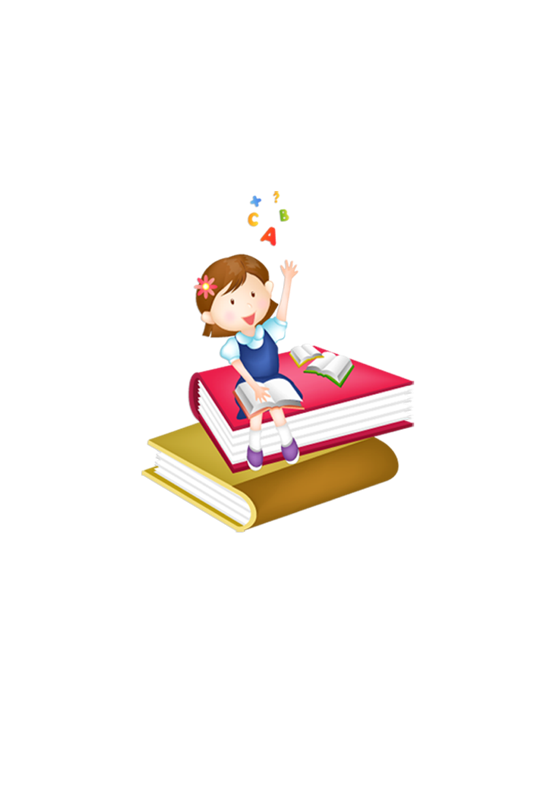 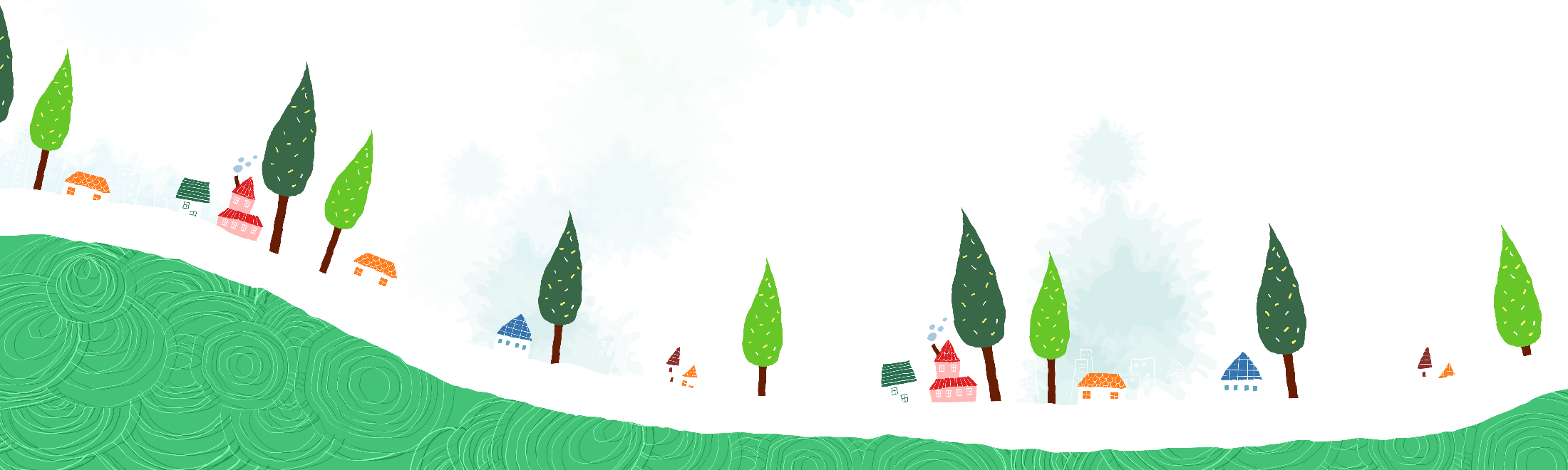 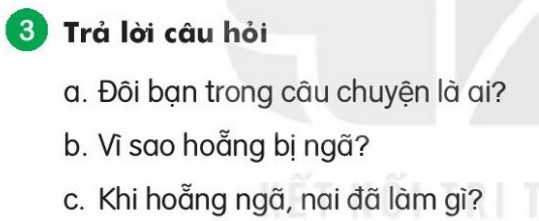 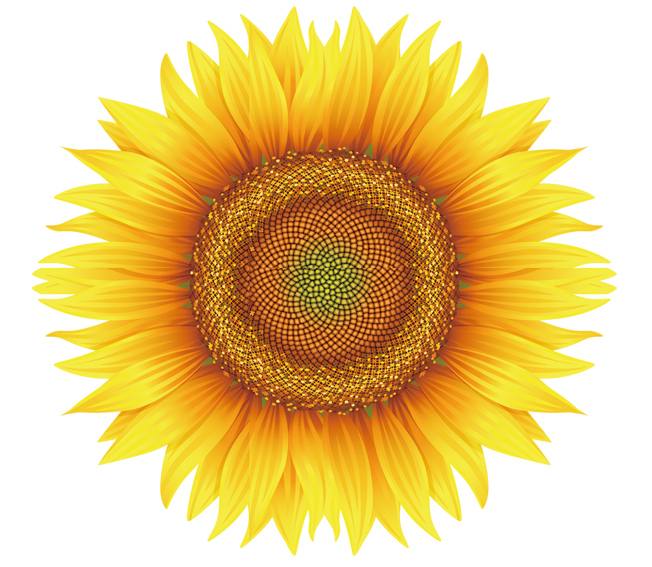 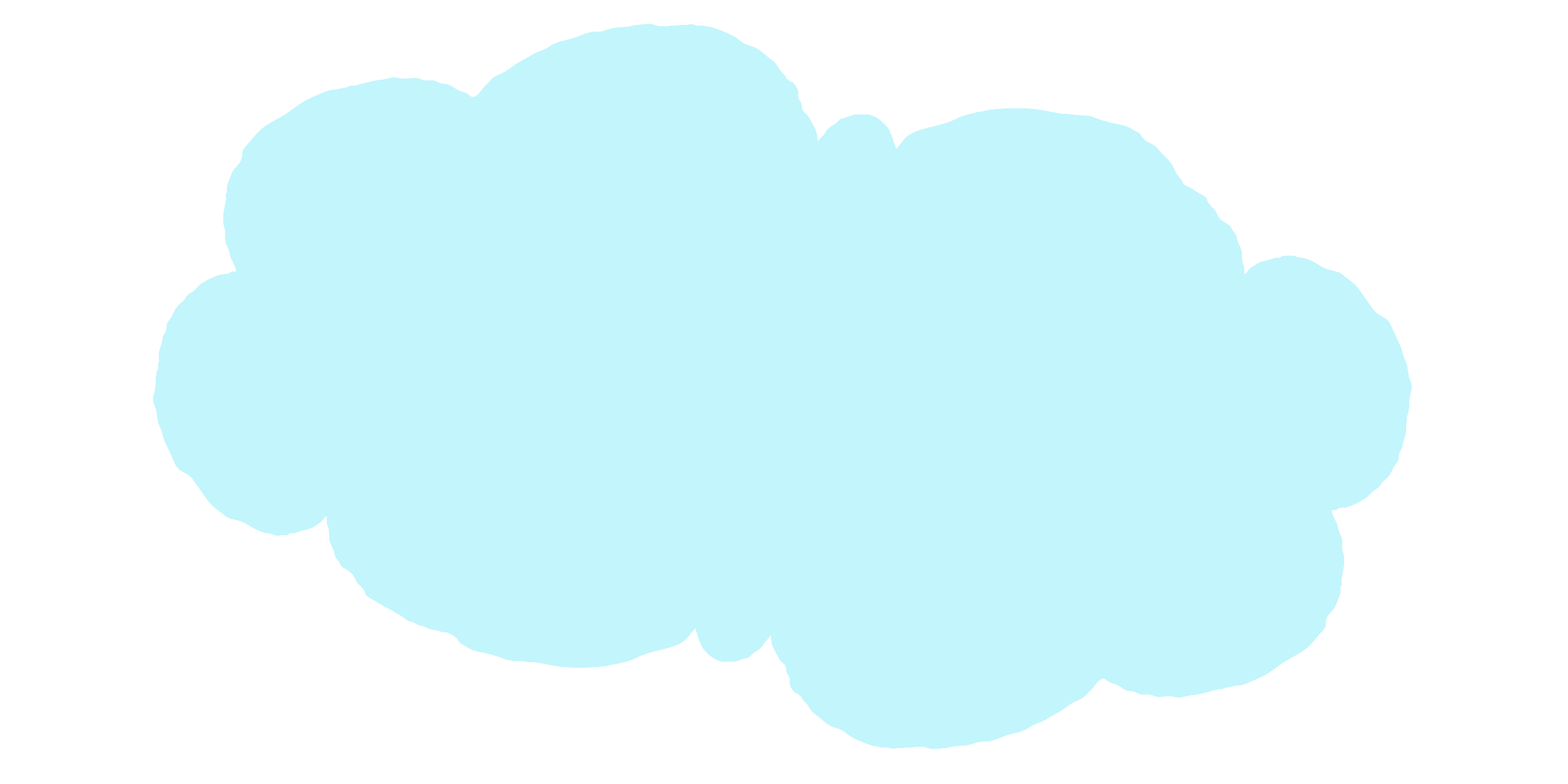 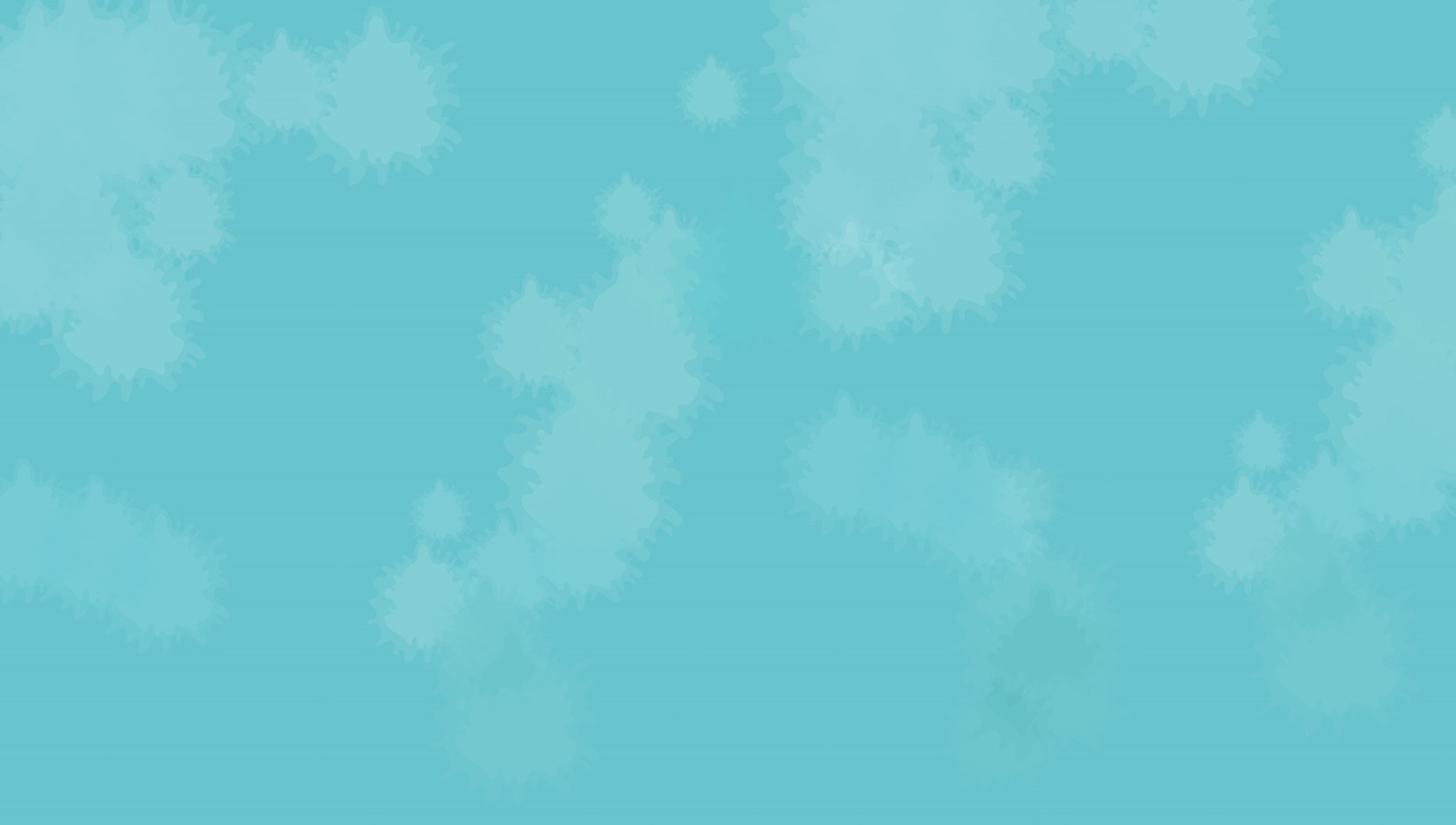 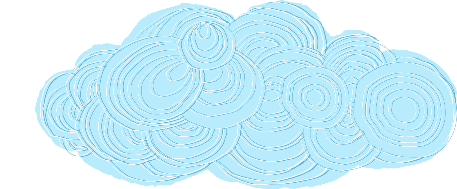 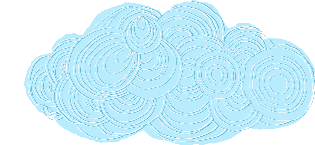 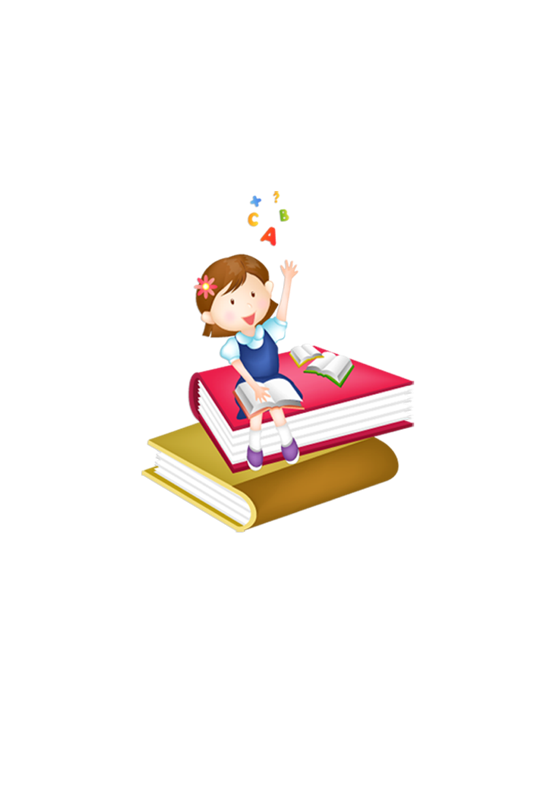 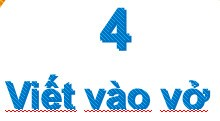 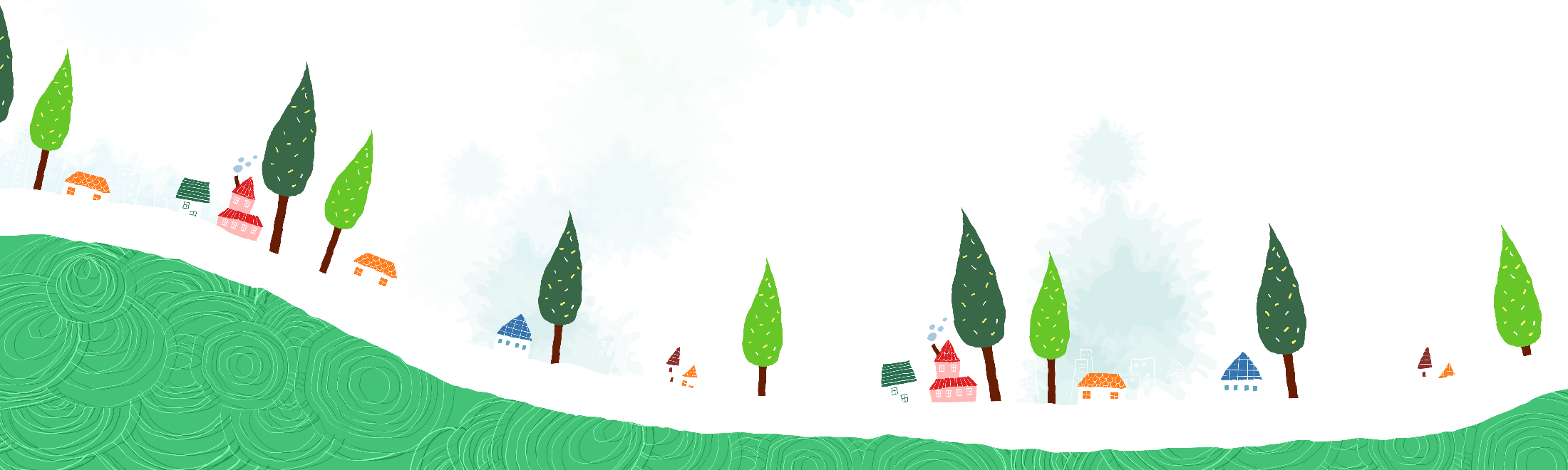 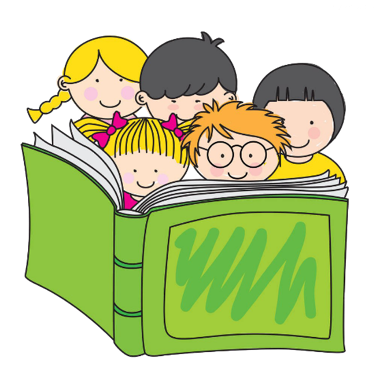 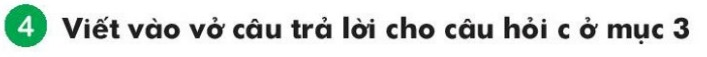 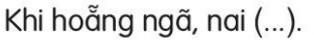 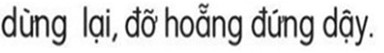 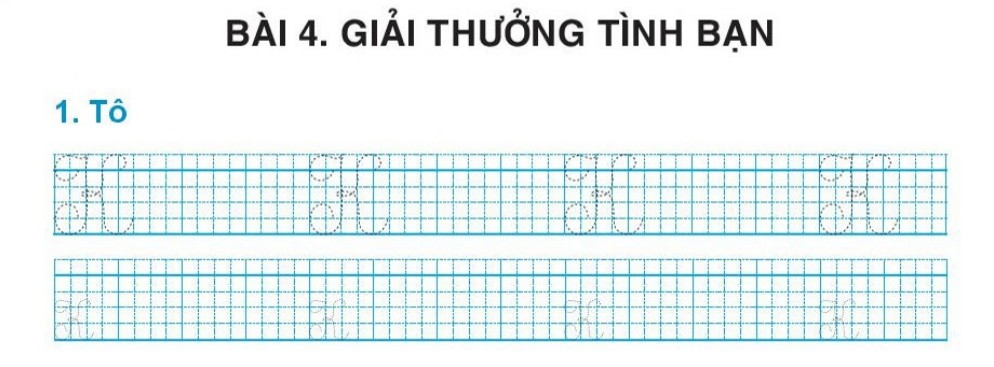 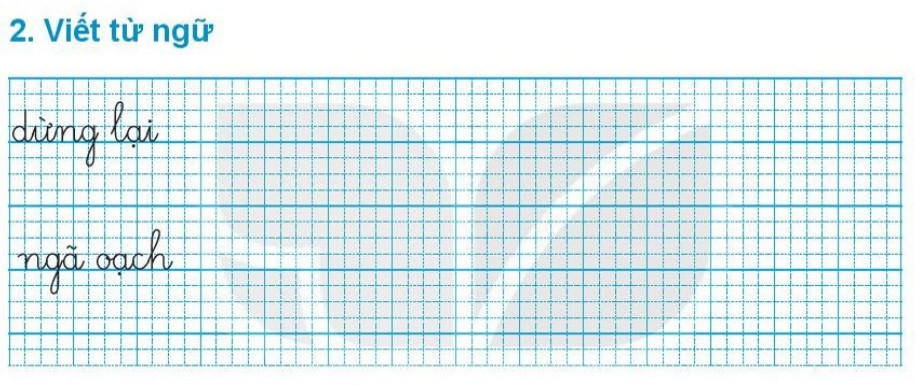 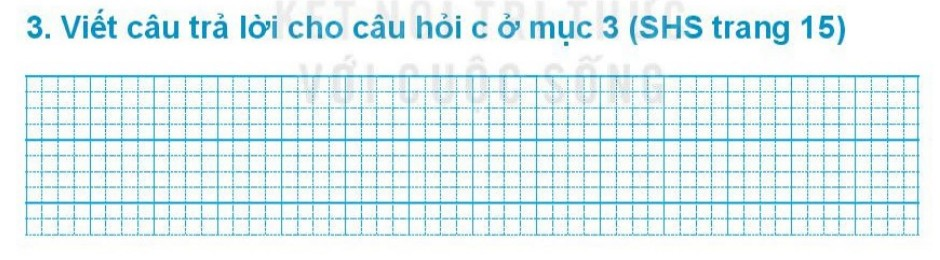 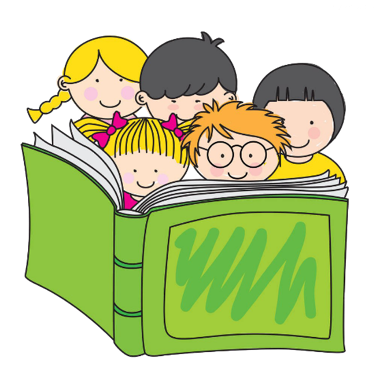 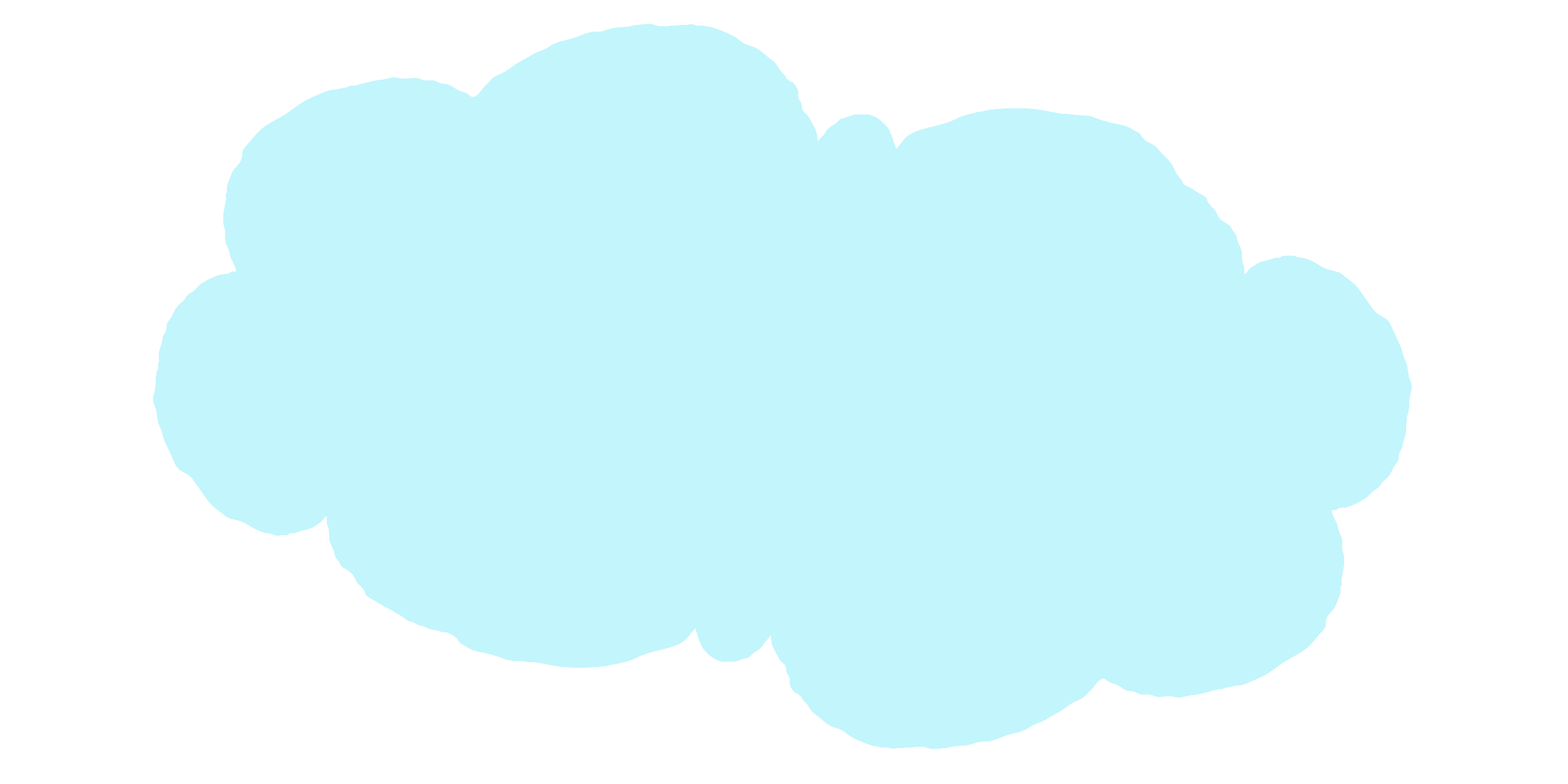 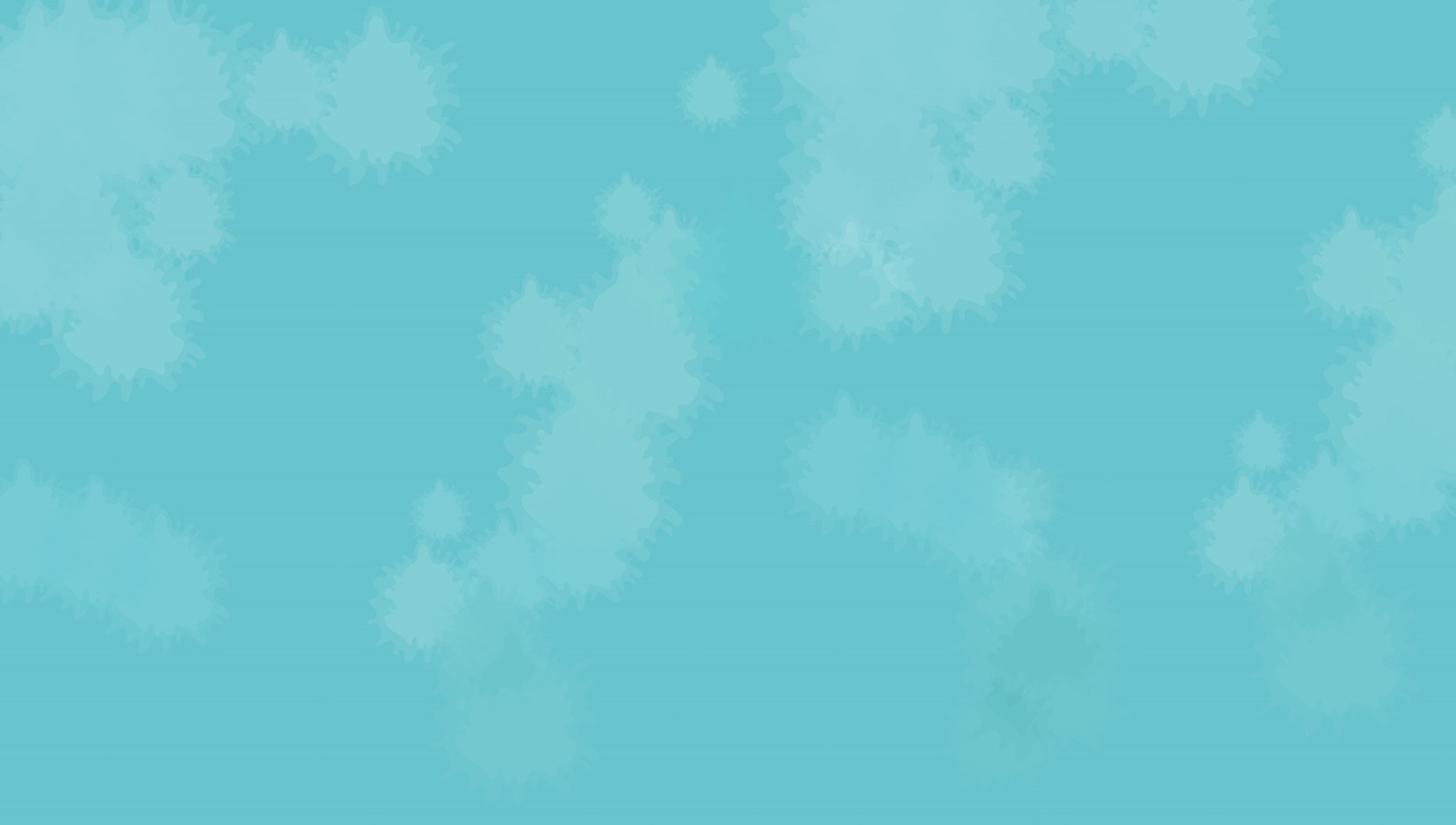 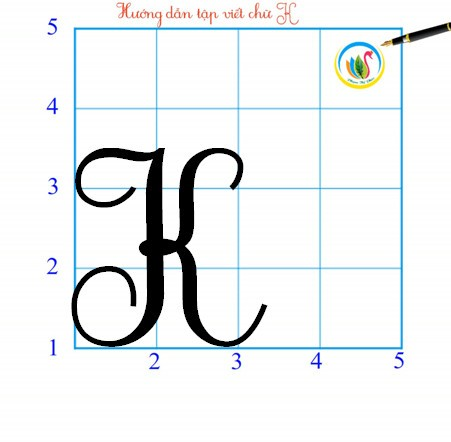 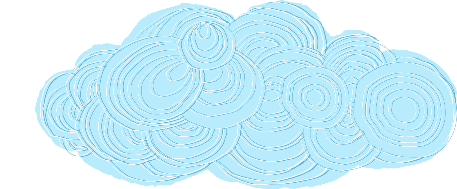 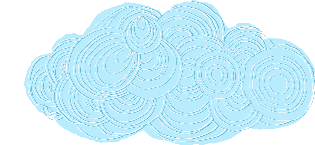 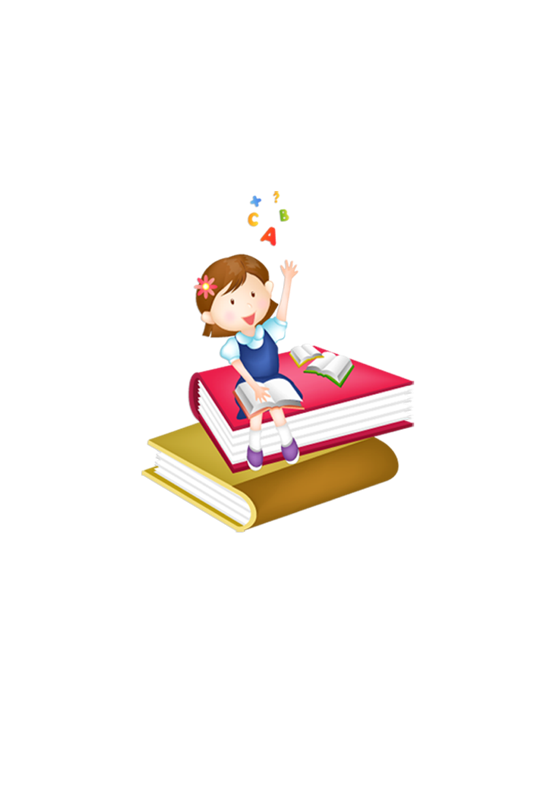 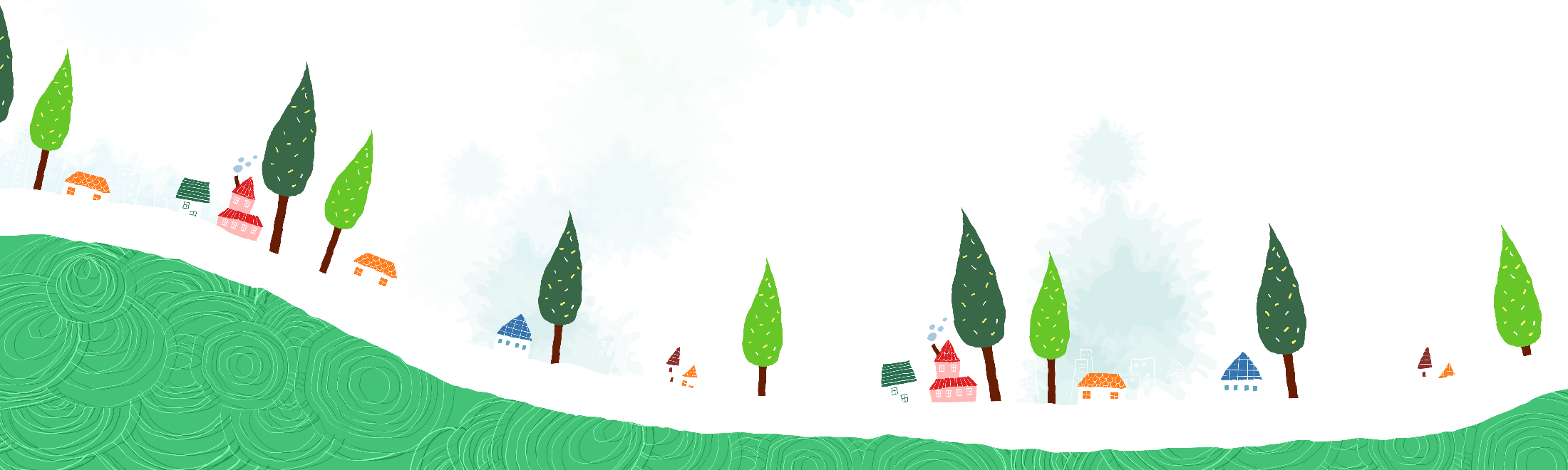 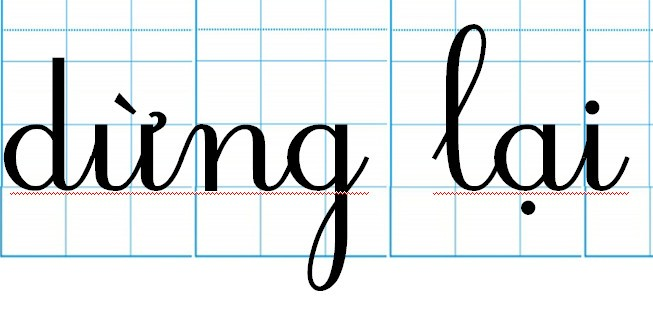 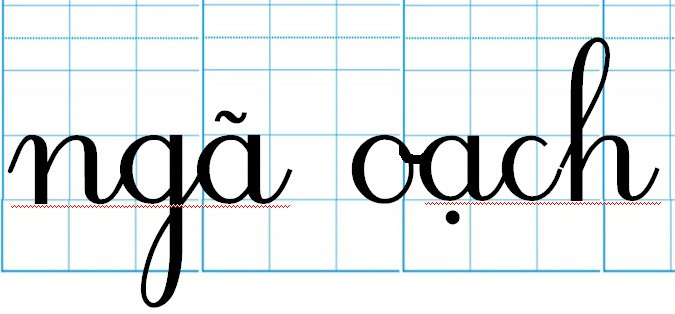 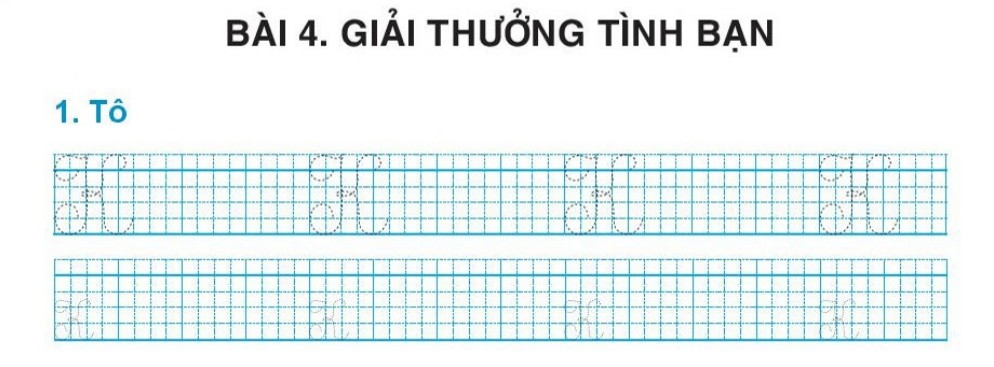 K
K
K
K
K
K
K
K
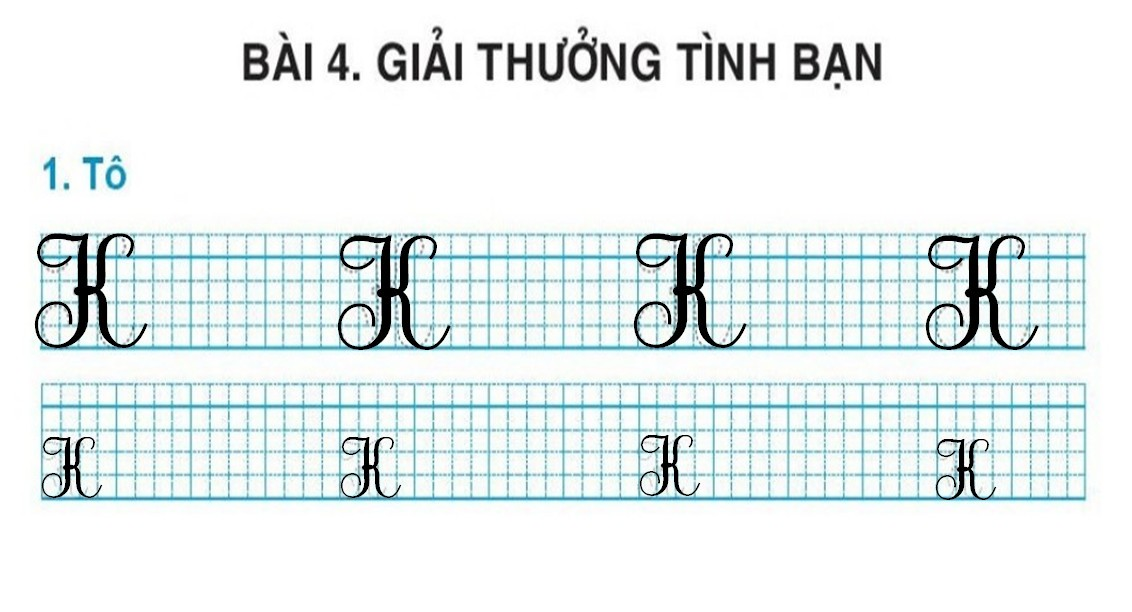 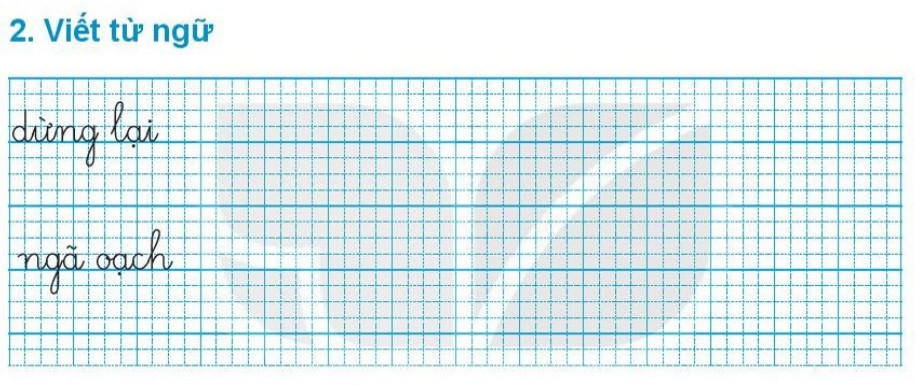 dừng lại
dừng lại
dừng lại
dừng lại
dừng lại
ngã oạch
ngã oạch
ngã oạch
ngã oạch
ngã oạch
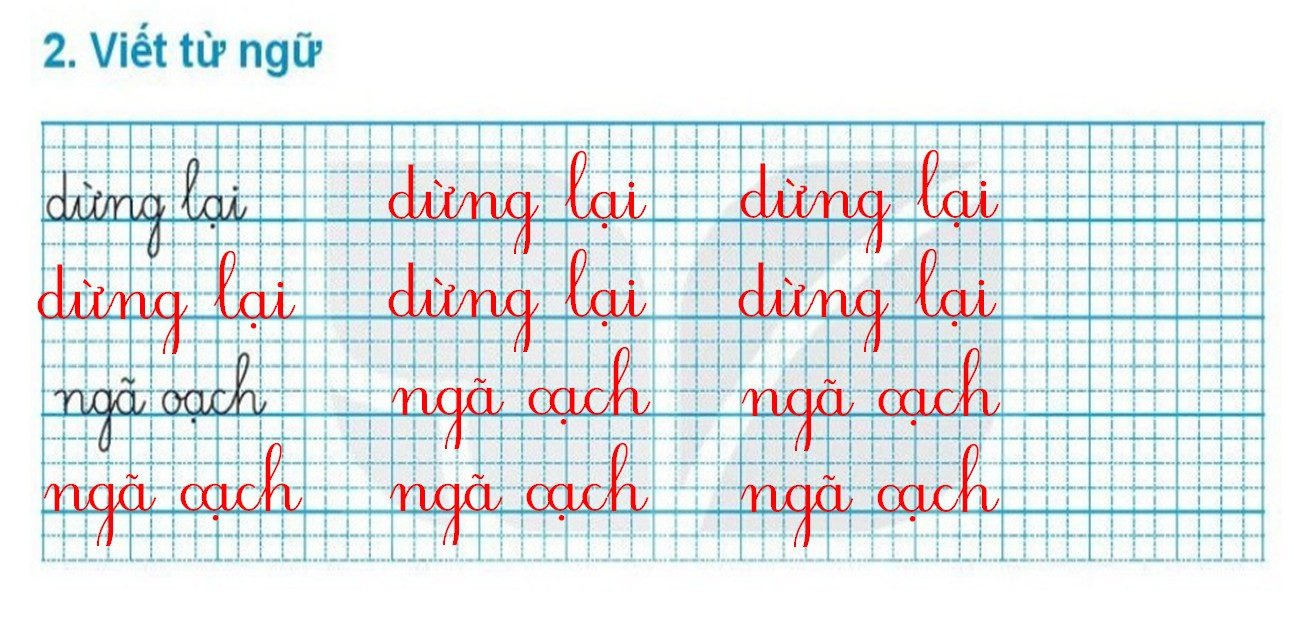 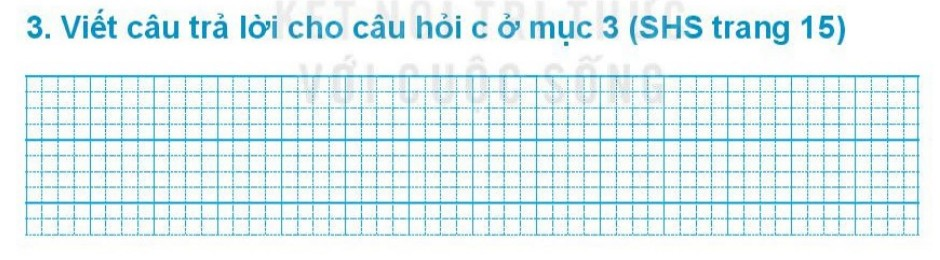 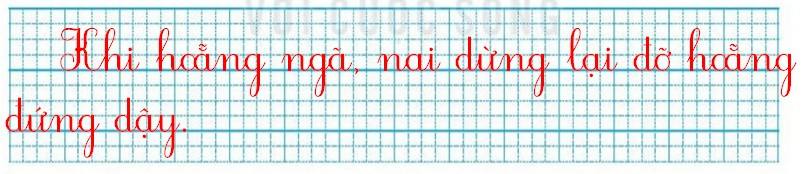 Khi hoẵng ngã, nai dừng lại đỡ hoẵng
đứng dậy.
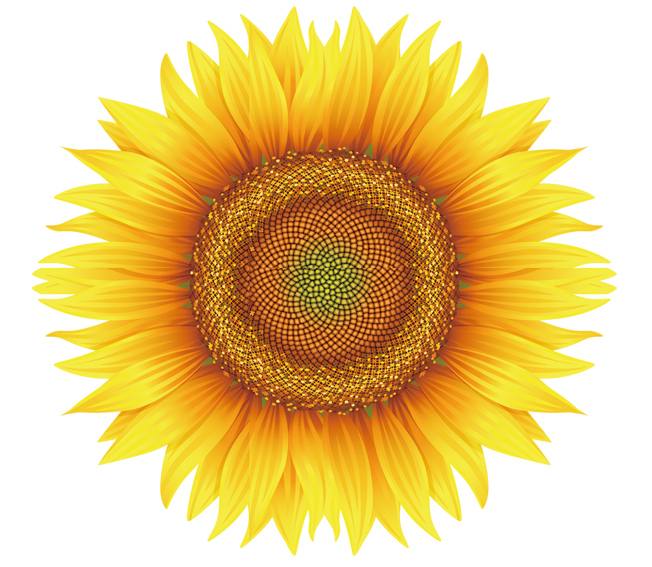 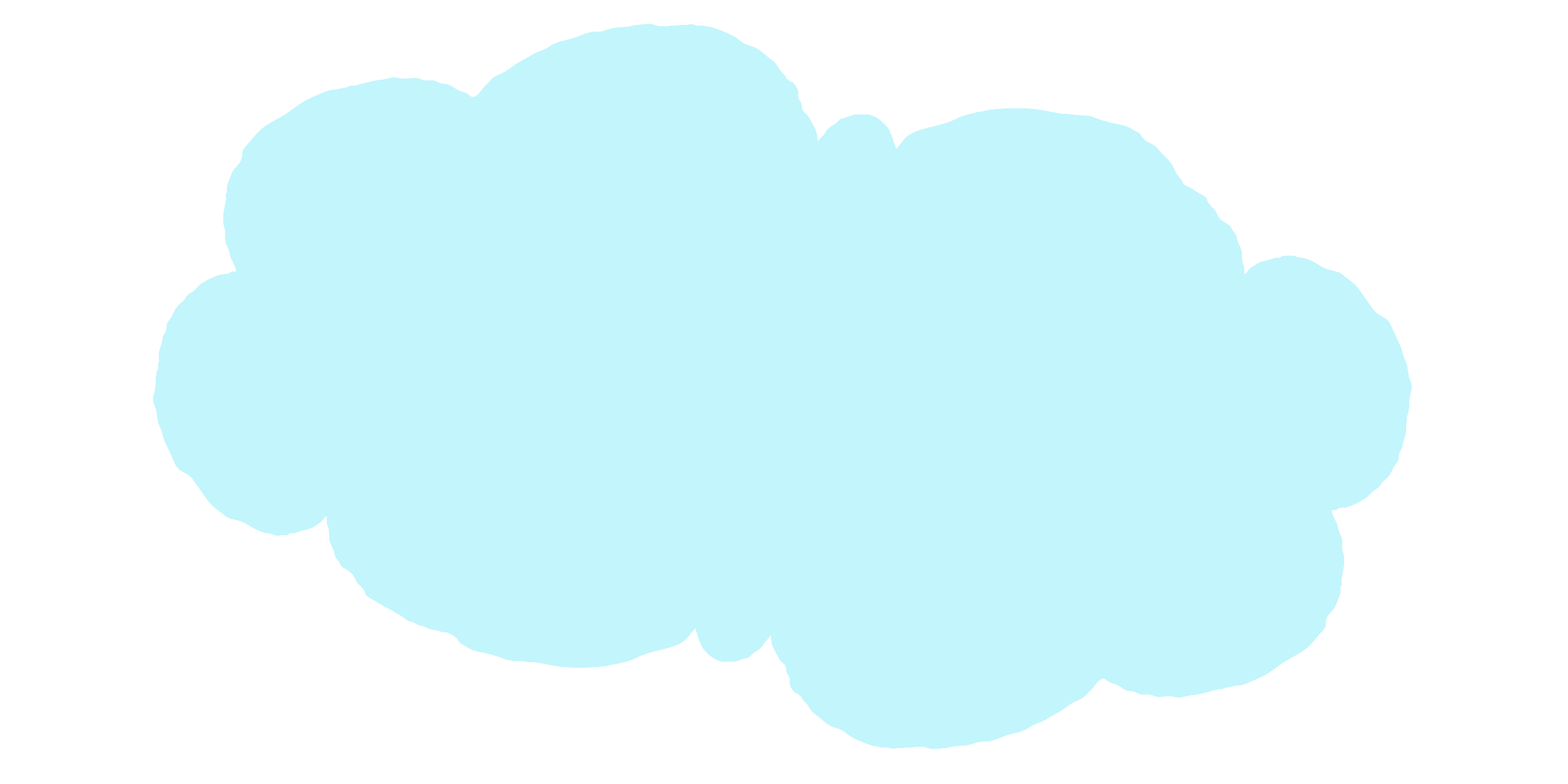 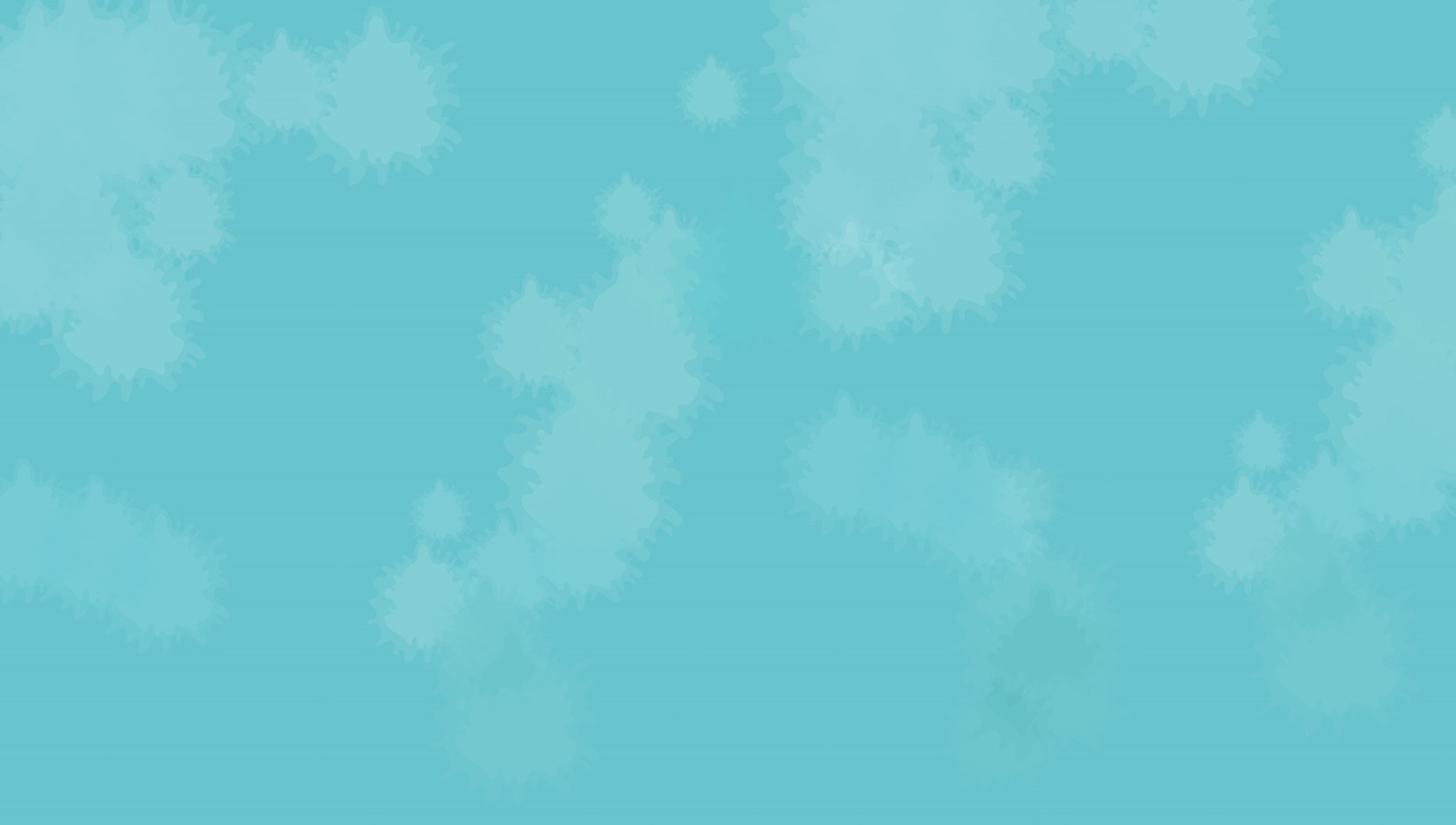 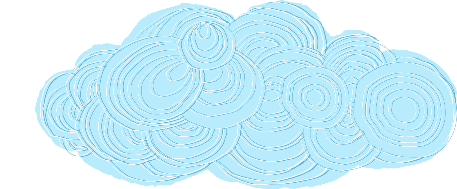 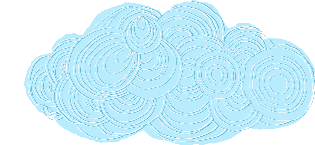 5
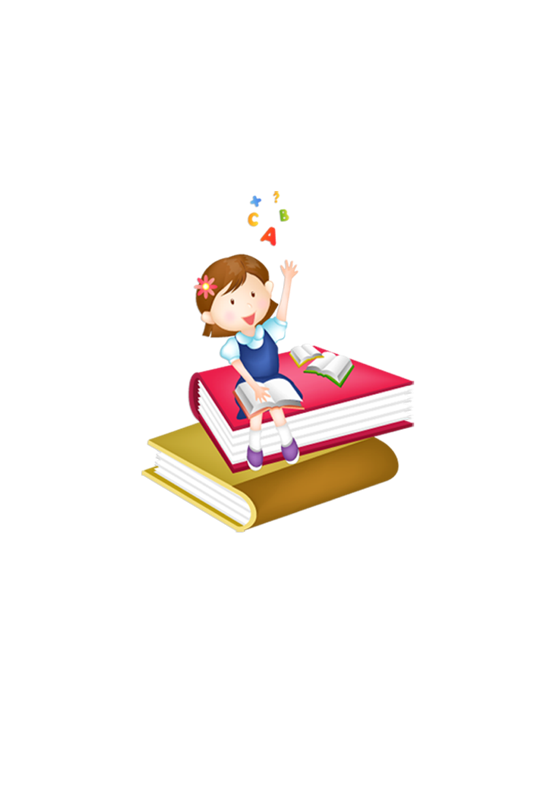 Chọn từ ngữ
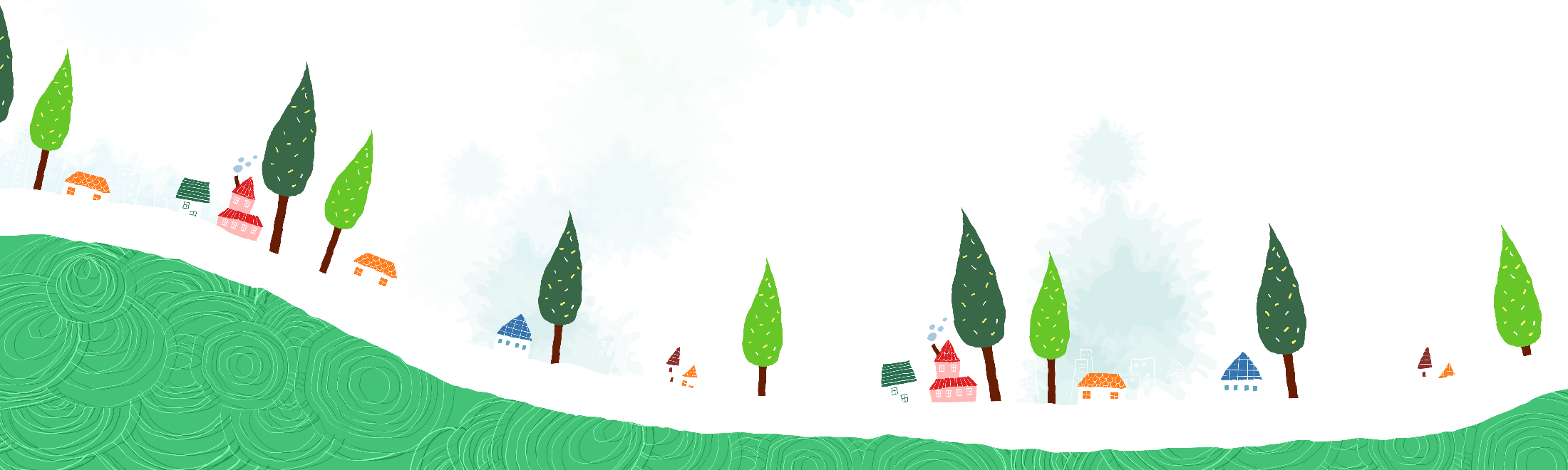 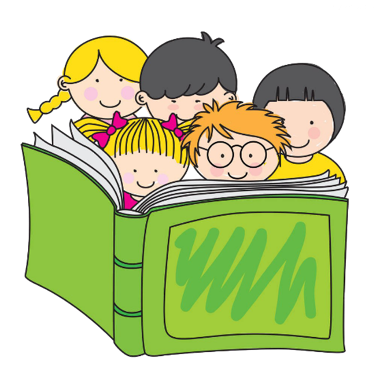 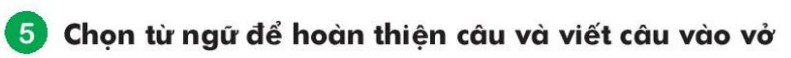 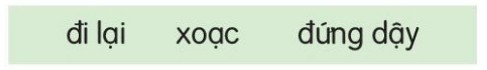 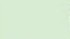 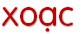 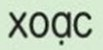 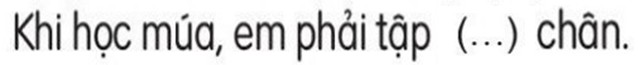 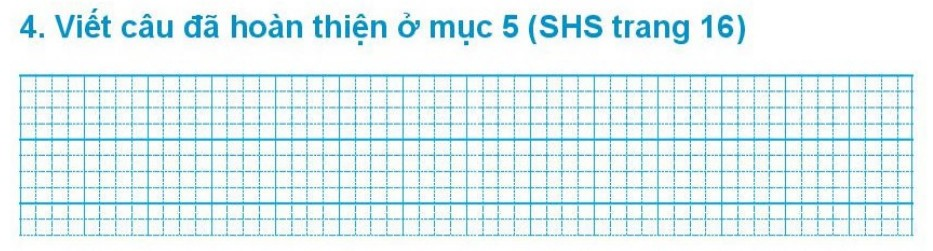 Khi học múa, em phải tập xoạc chân.
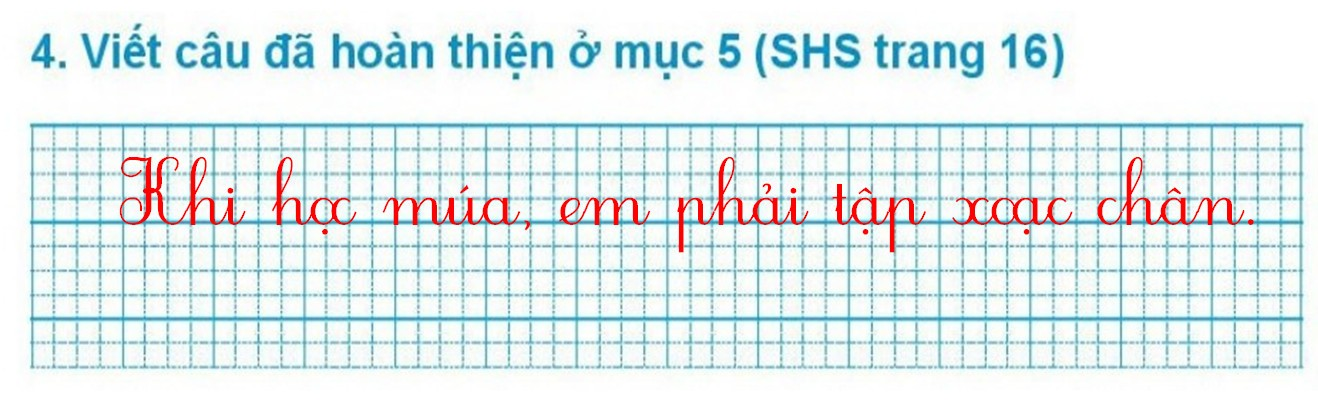 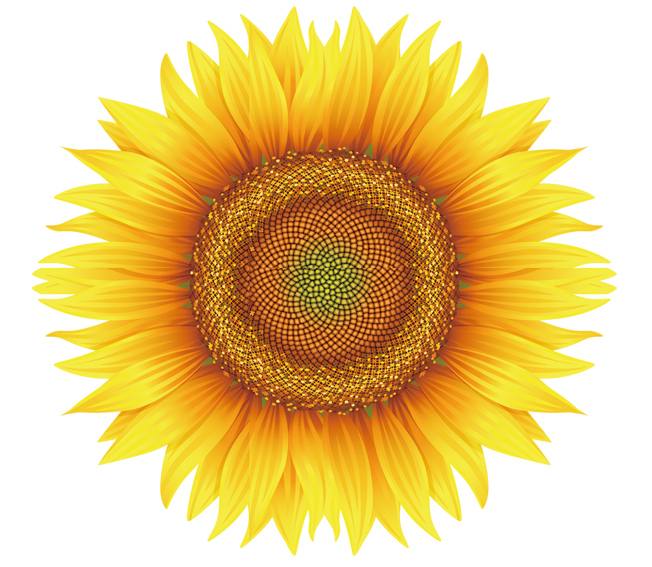 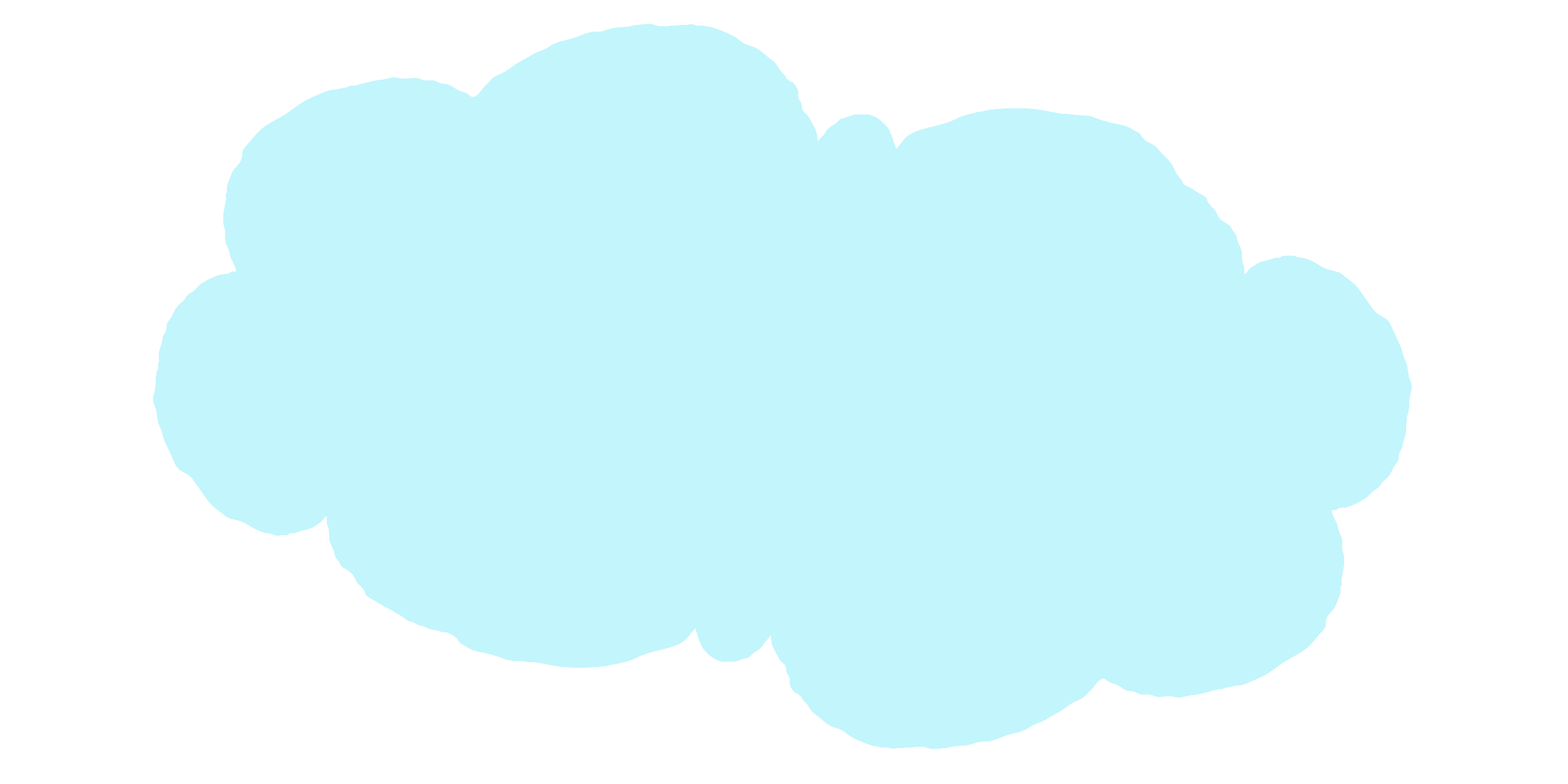 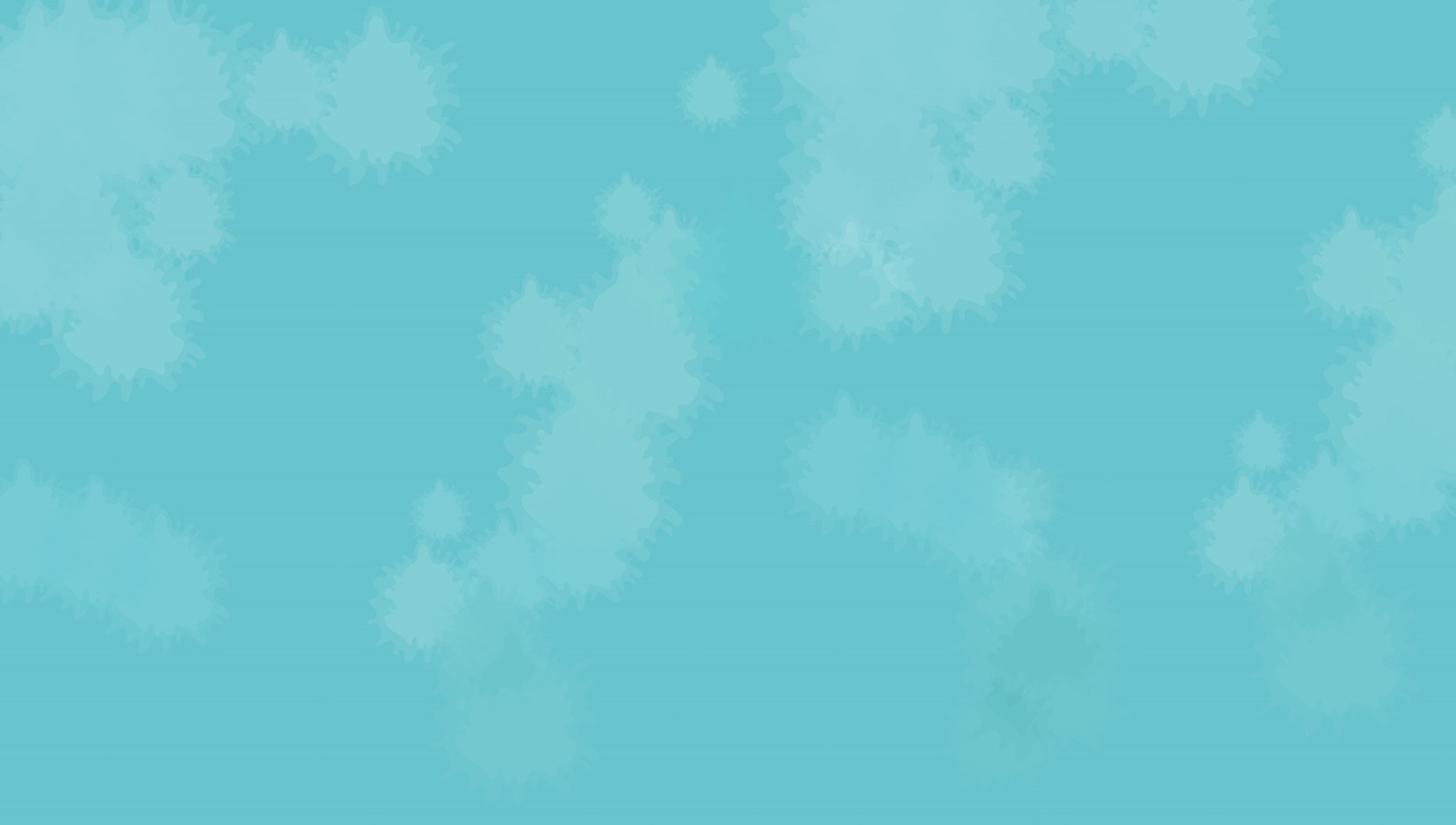 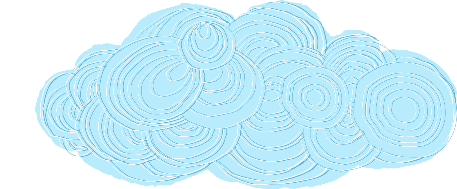 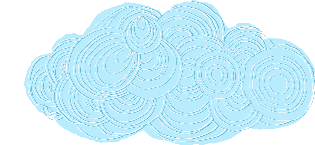 6
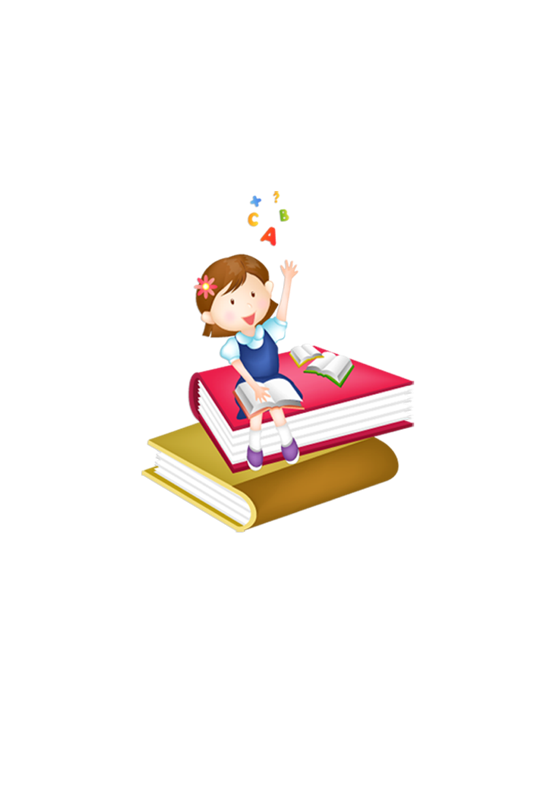 Quan sát tranh
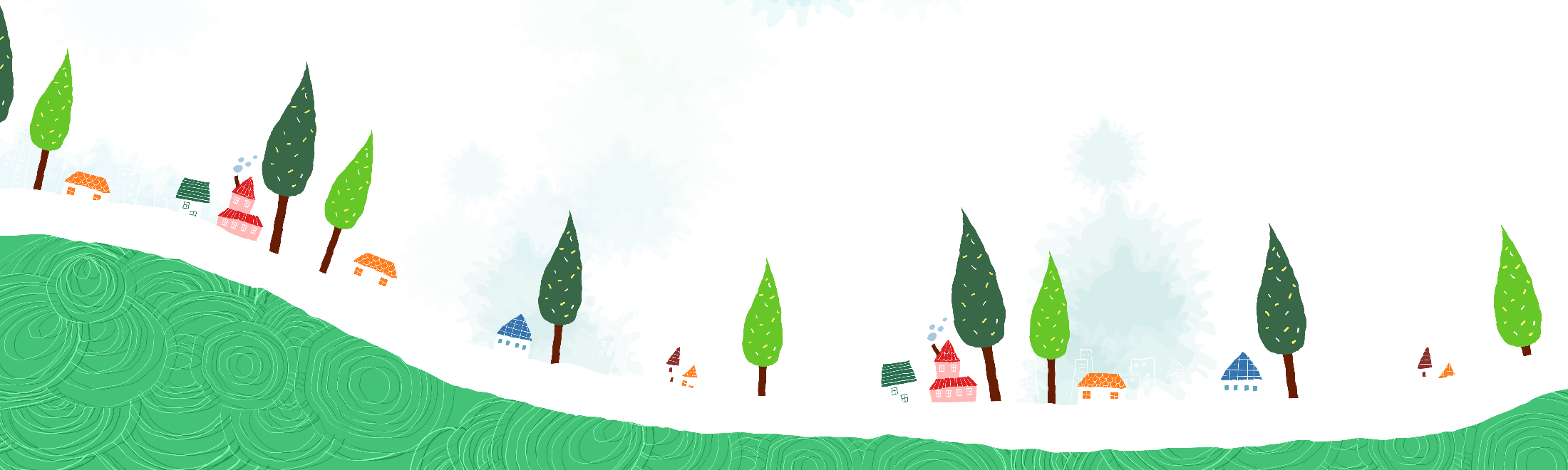 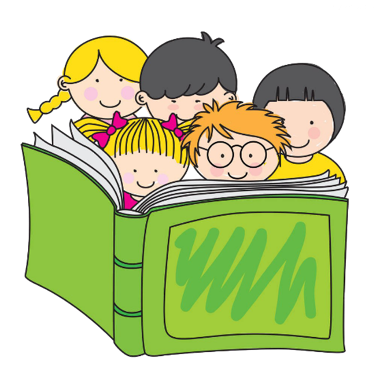 Quan sát tranh và kể lại câu chuyện Giải thưởng tình bạn
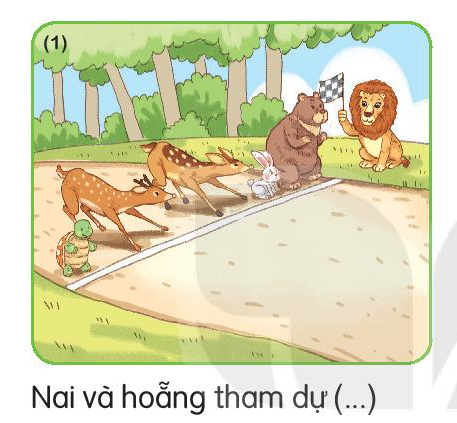 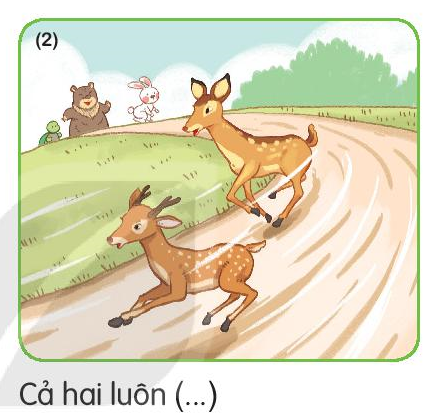 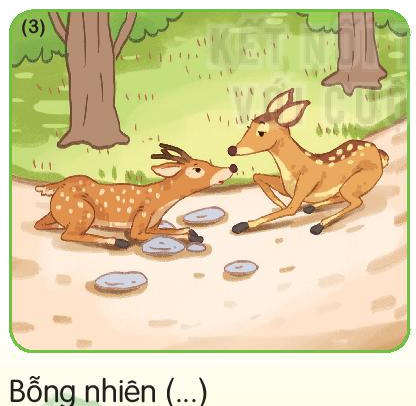 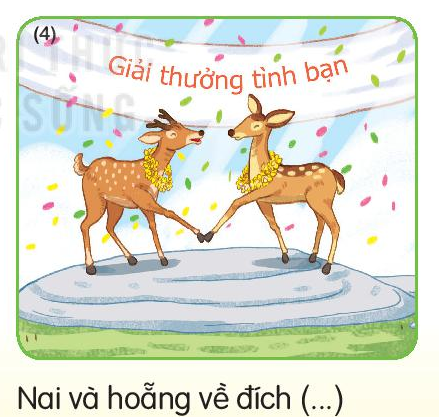 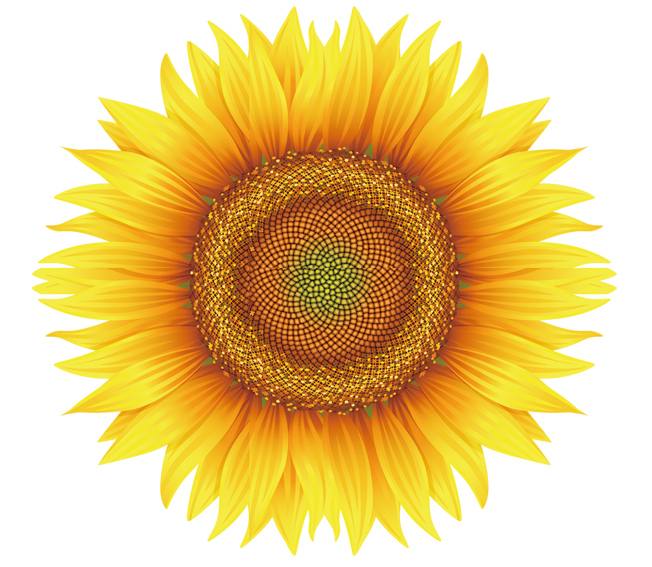 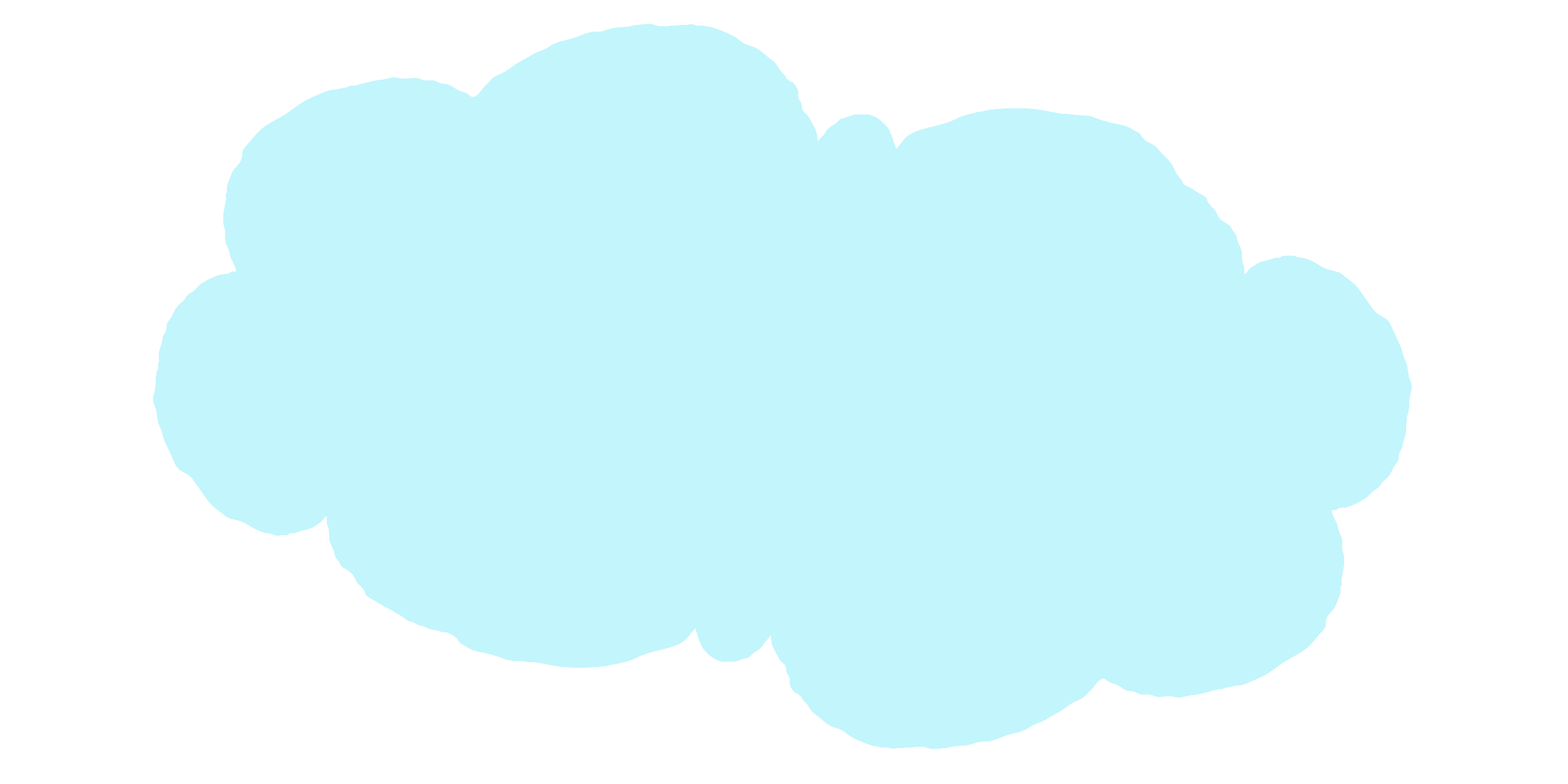 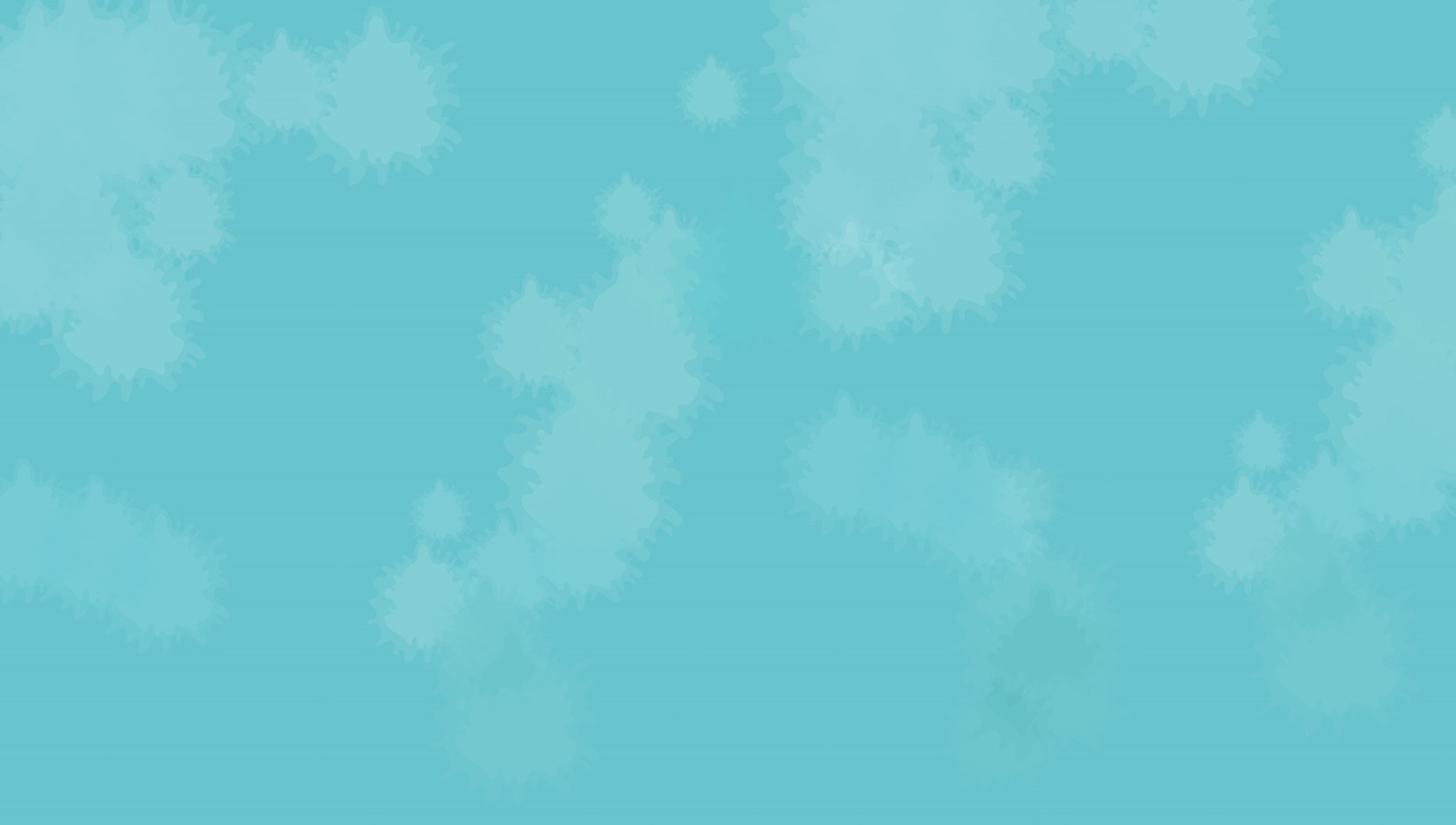 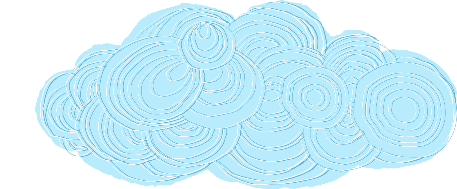 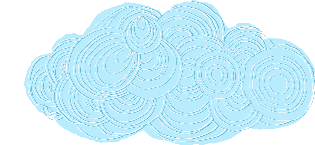 7
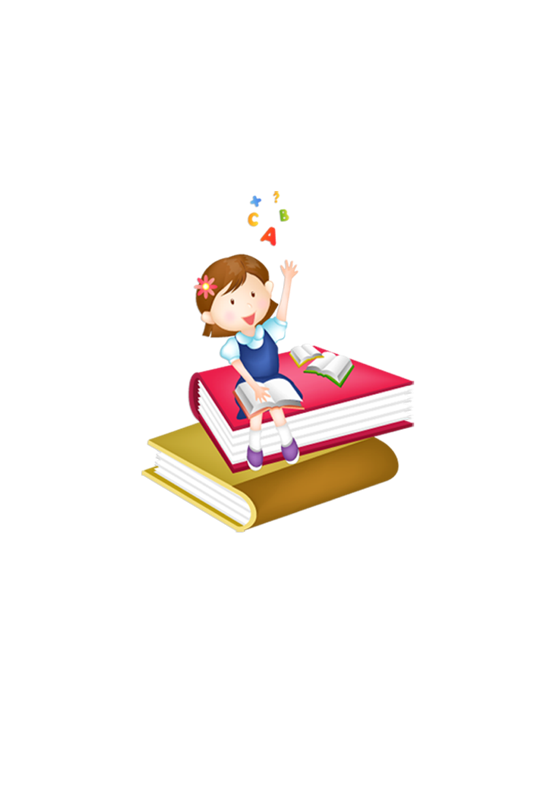 Nghe – viết
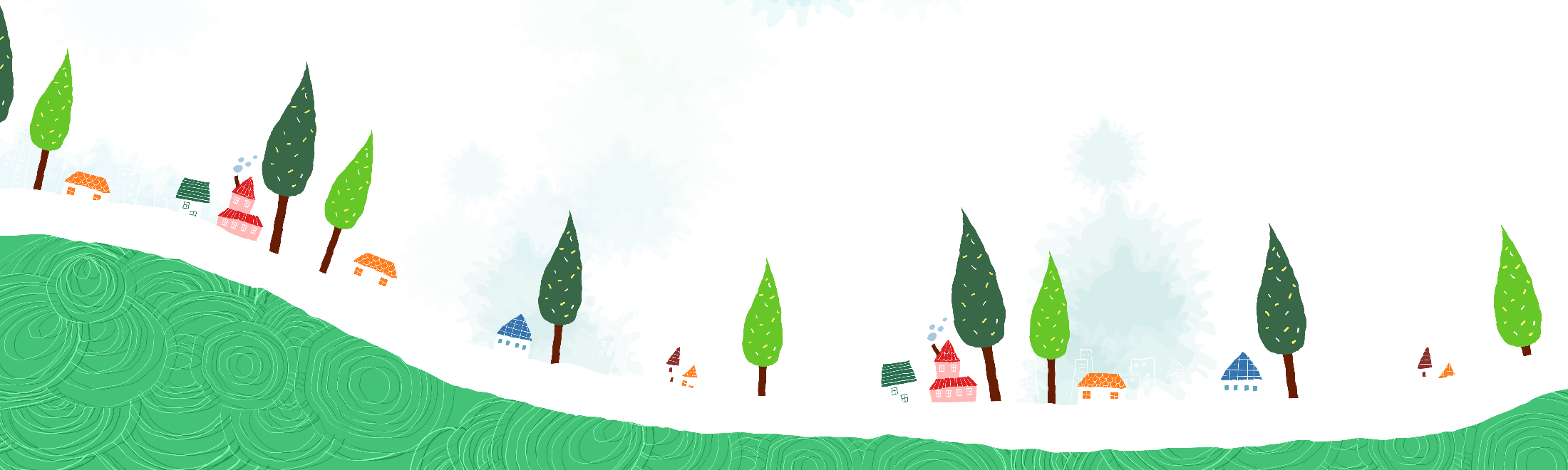 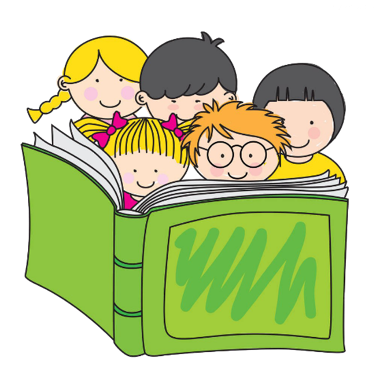 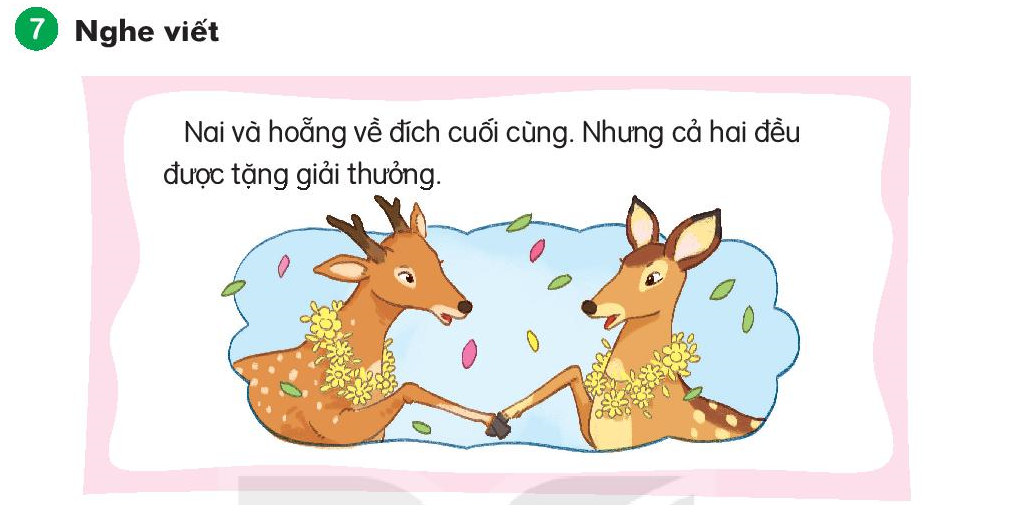 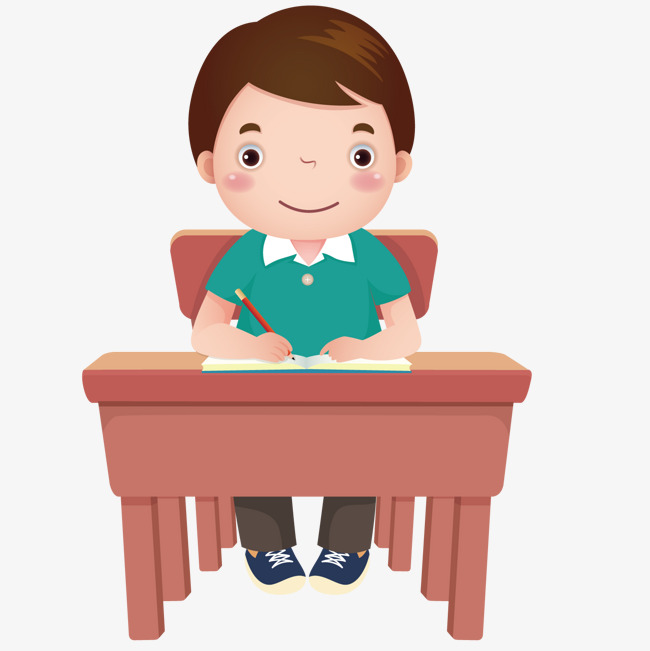 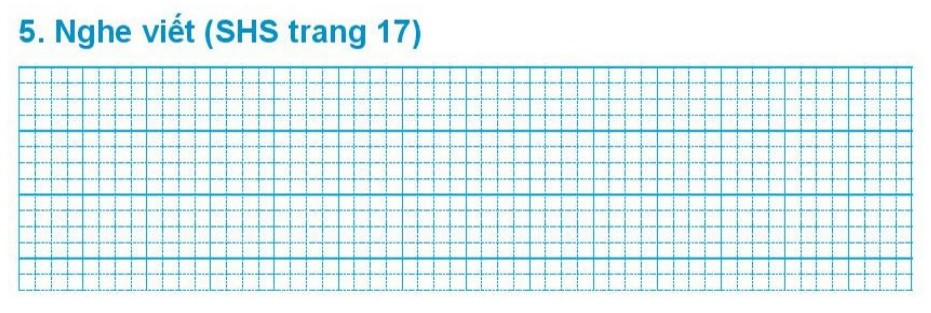 Nai và hoẵng về đích cuối cùng. Nhưng
cả hai đều được tặng giải thưởng.
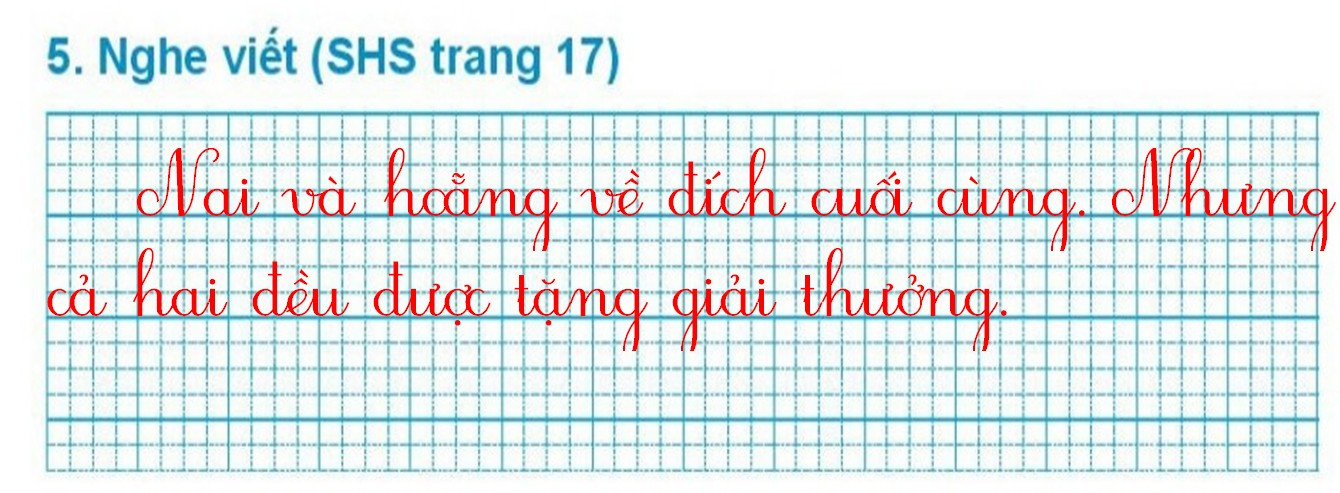 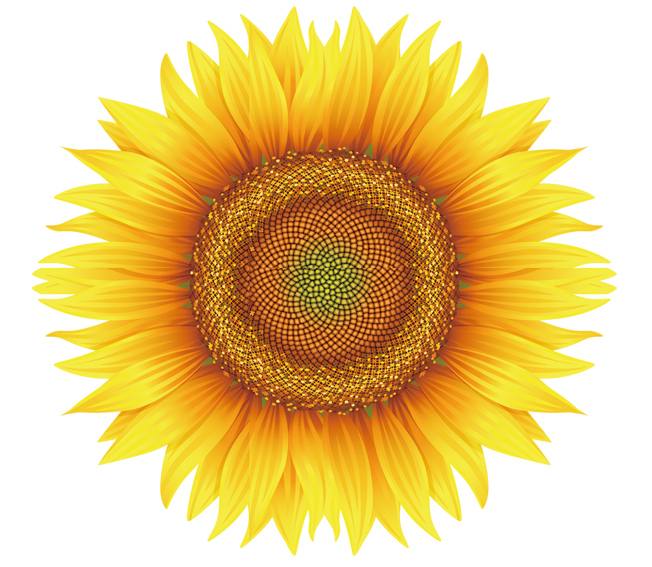 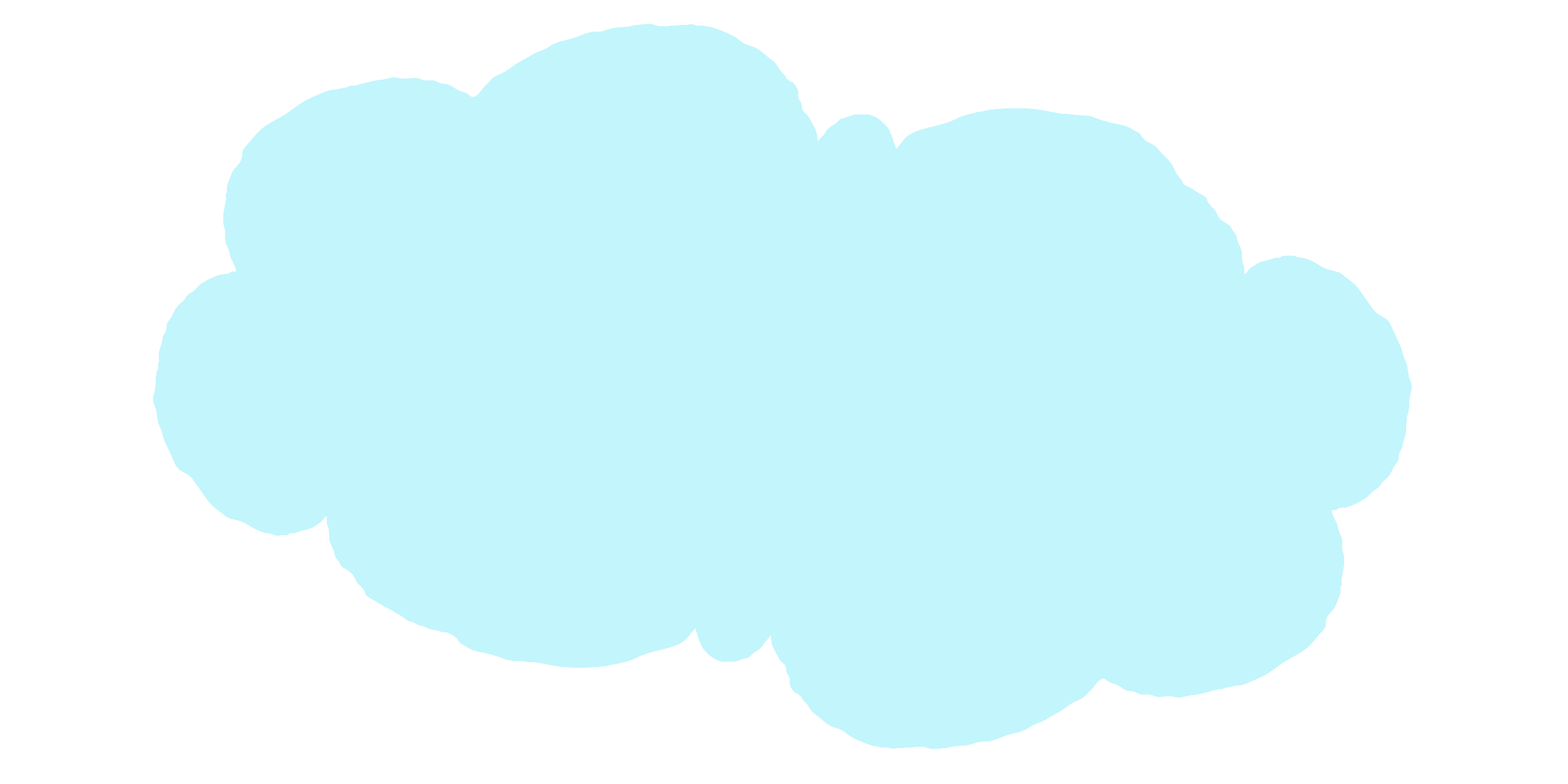 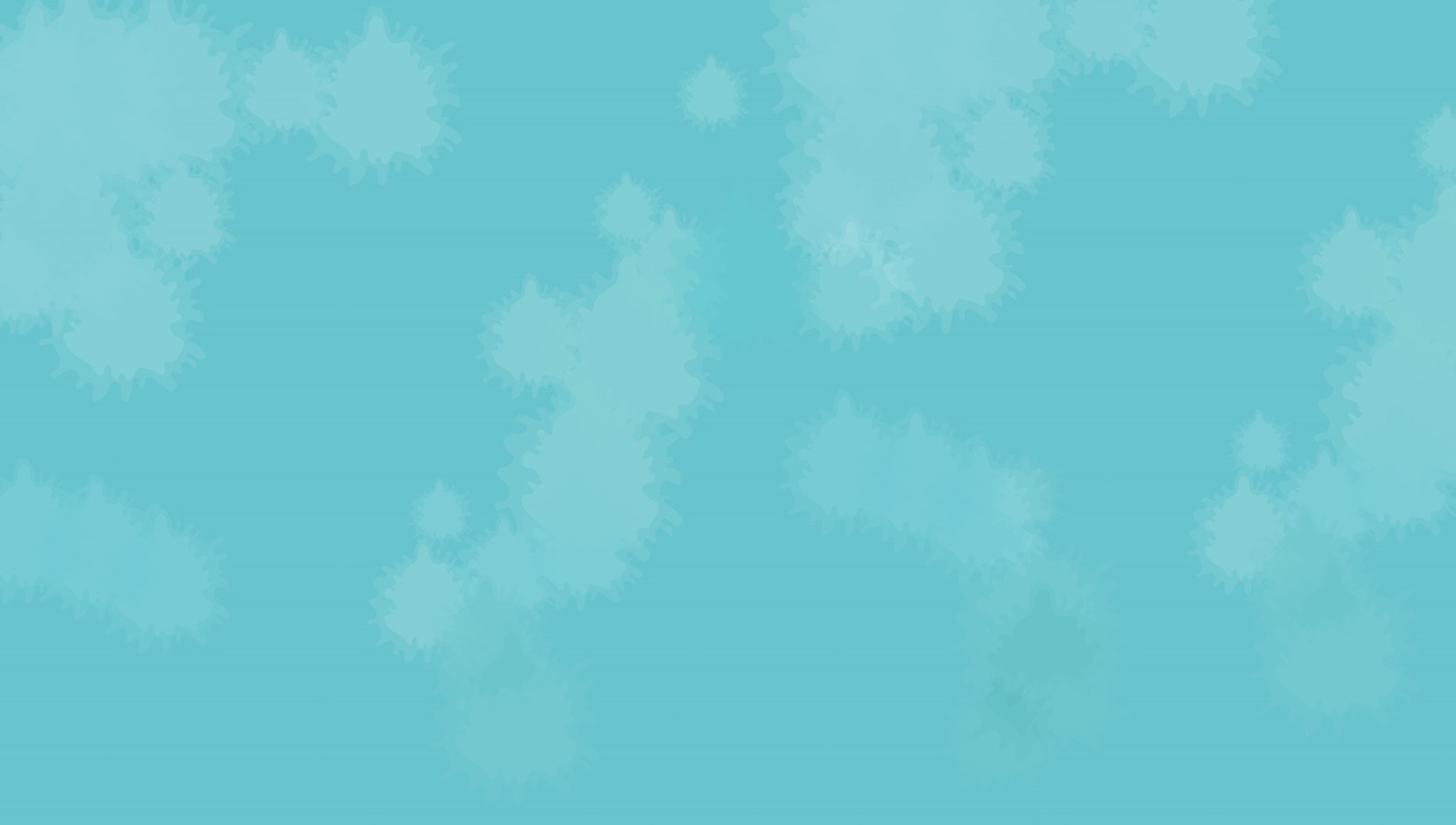 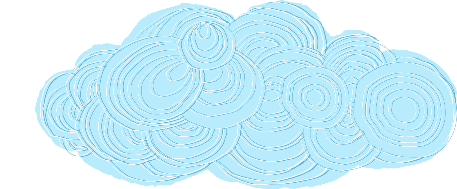 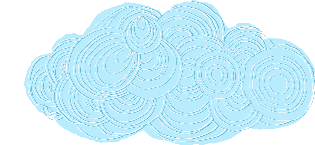 8
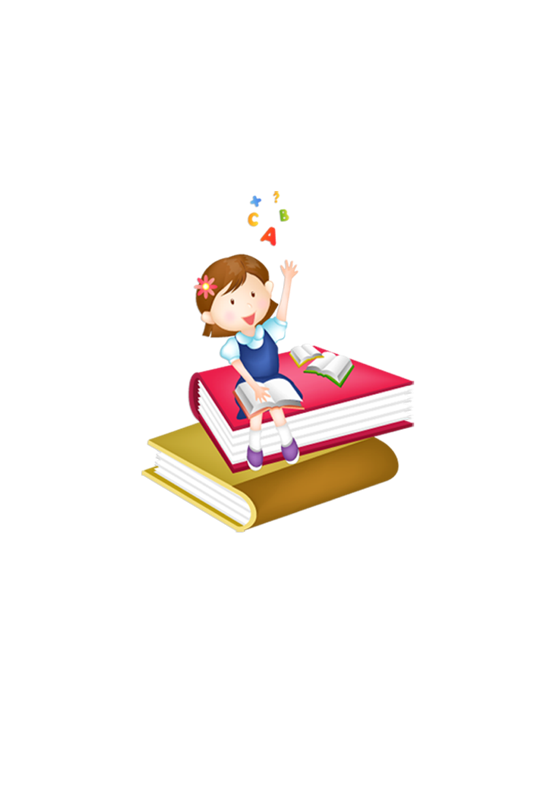 Chọn từ ngữ
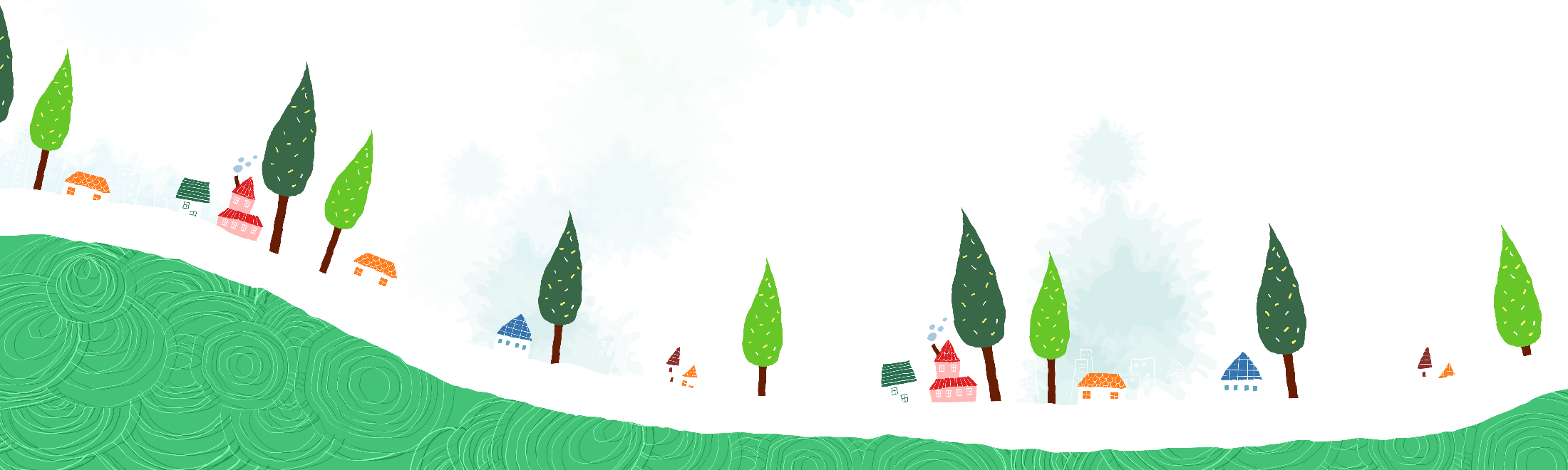 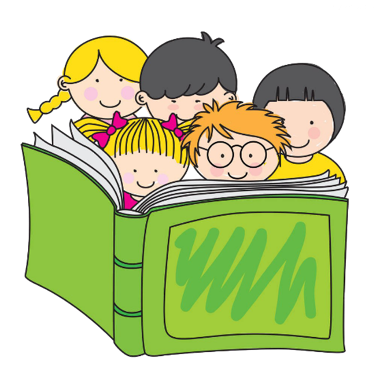 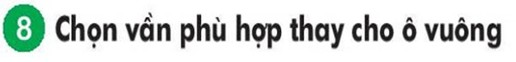 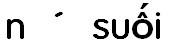 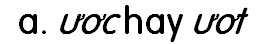 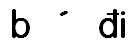 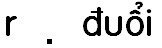 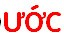 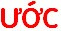 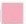 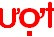 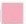 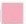 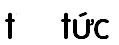 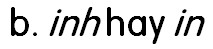 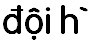 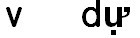 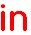 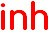 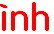 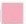 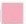 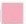 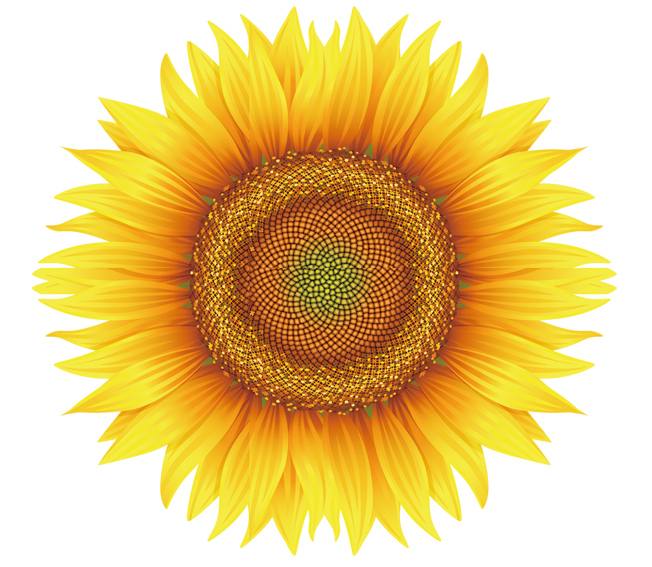 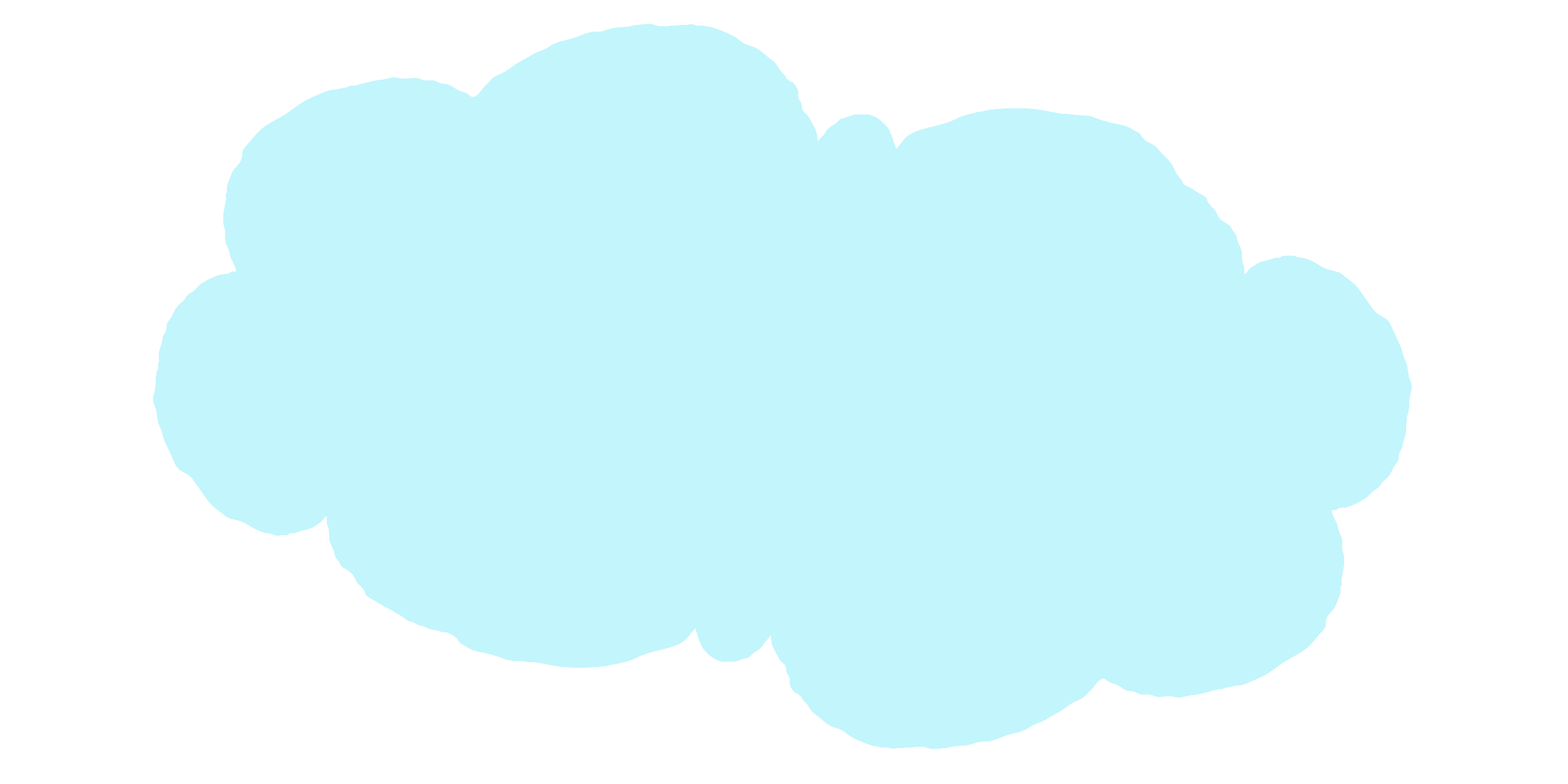 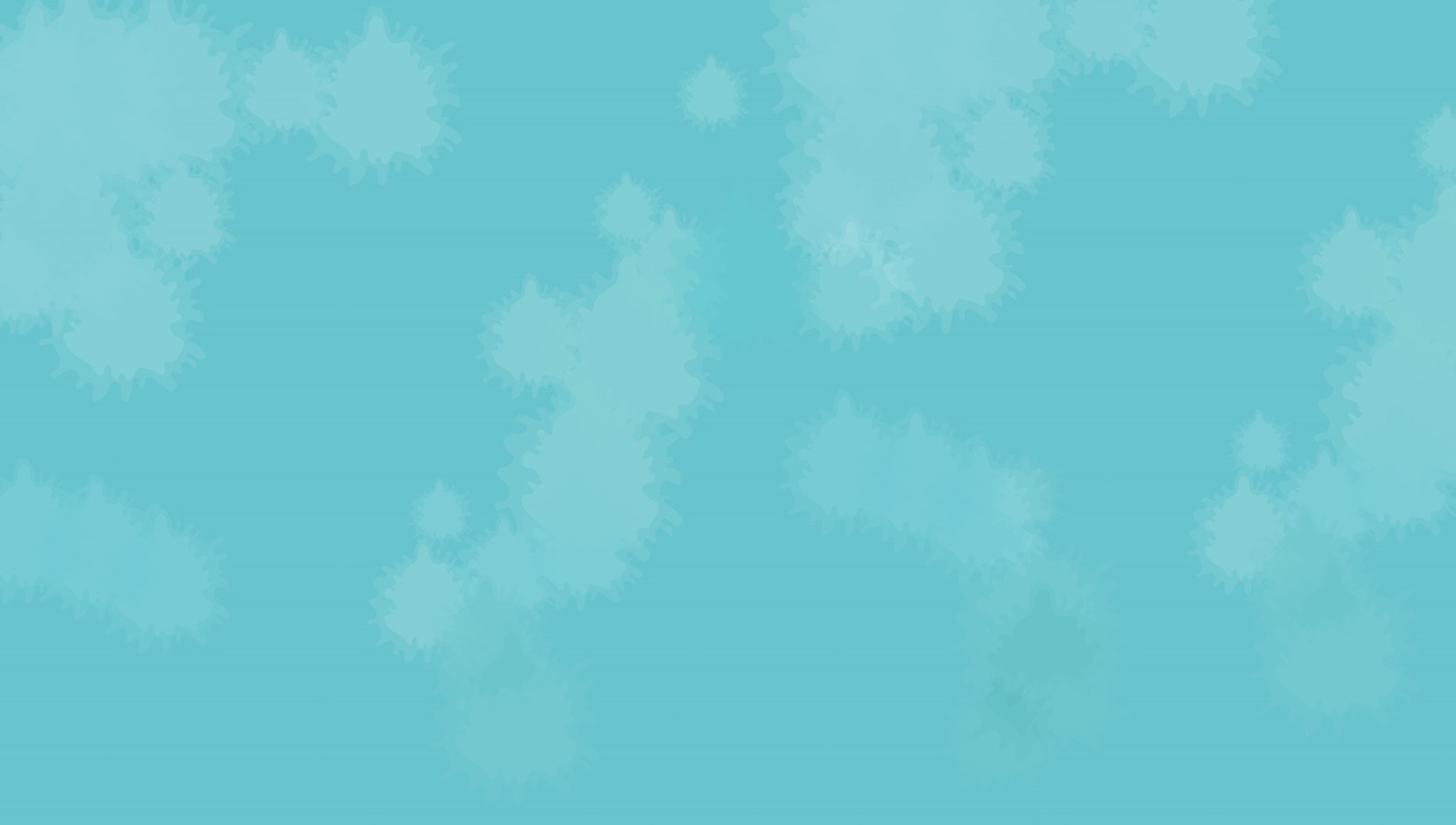 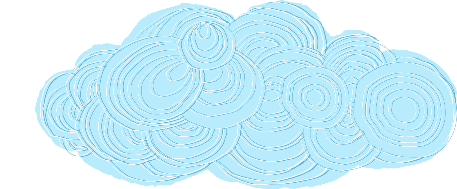 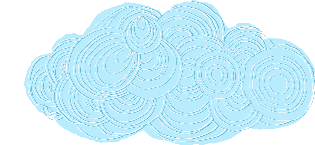 9
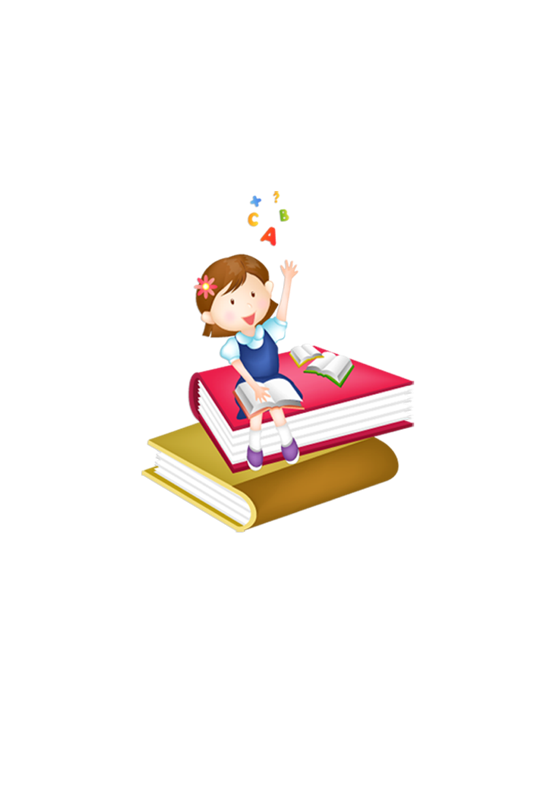 Nói theo tranh
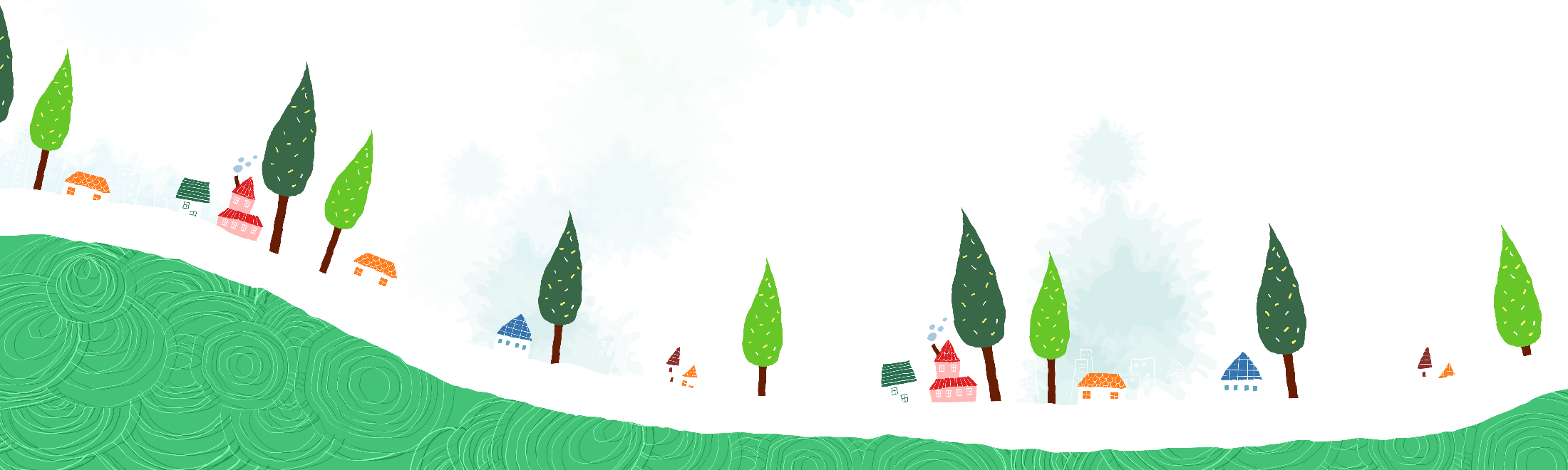 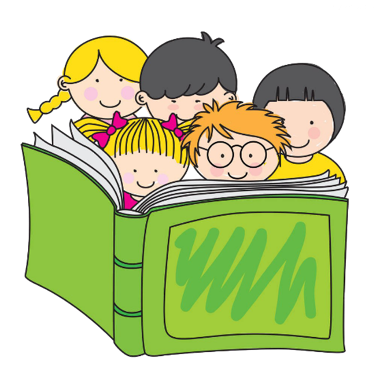 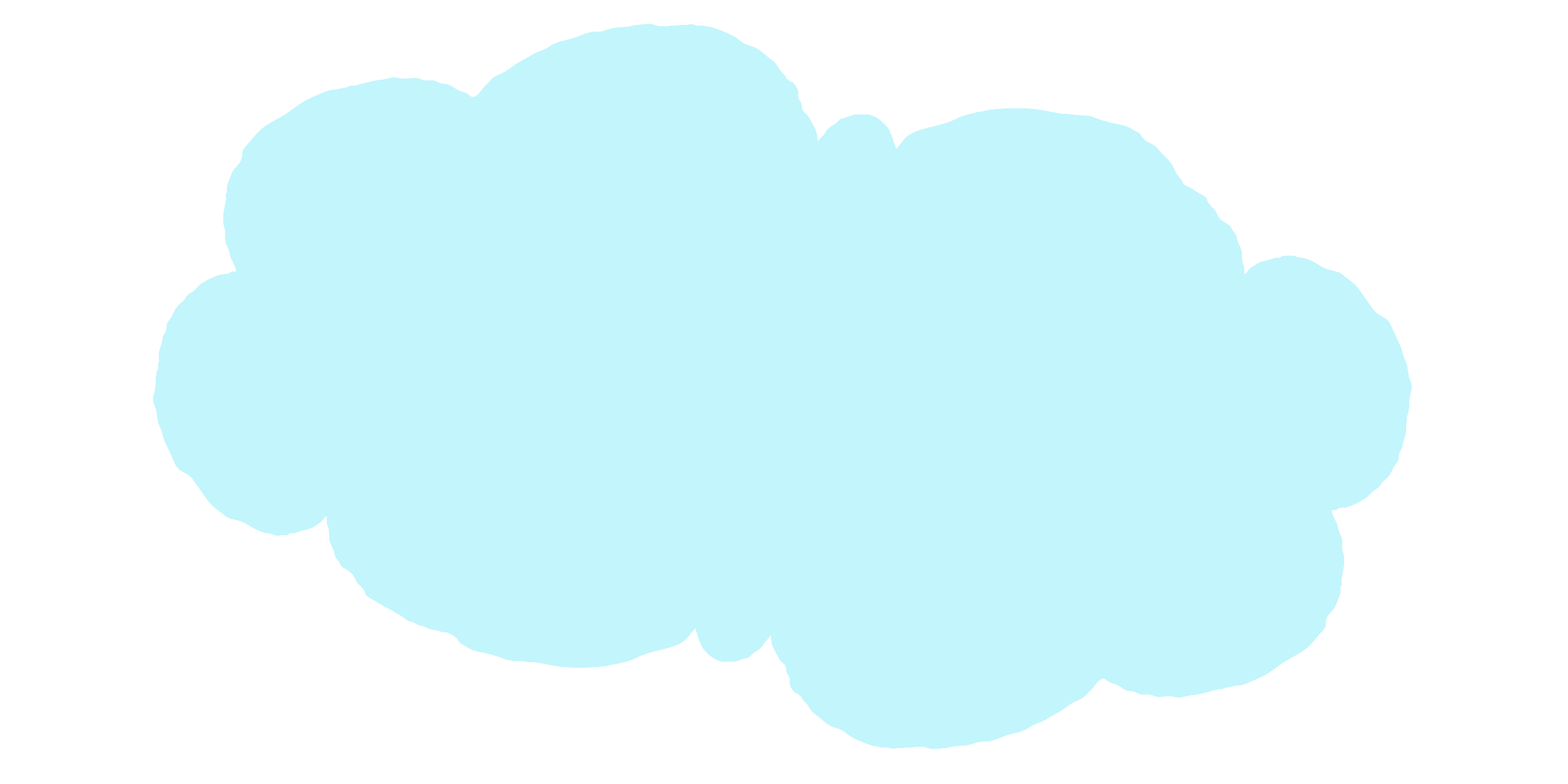 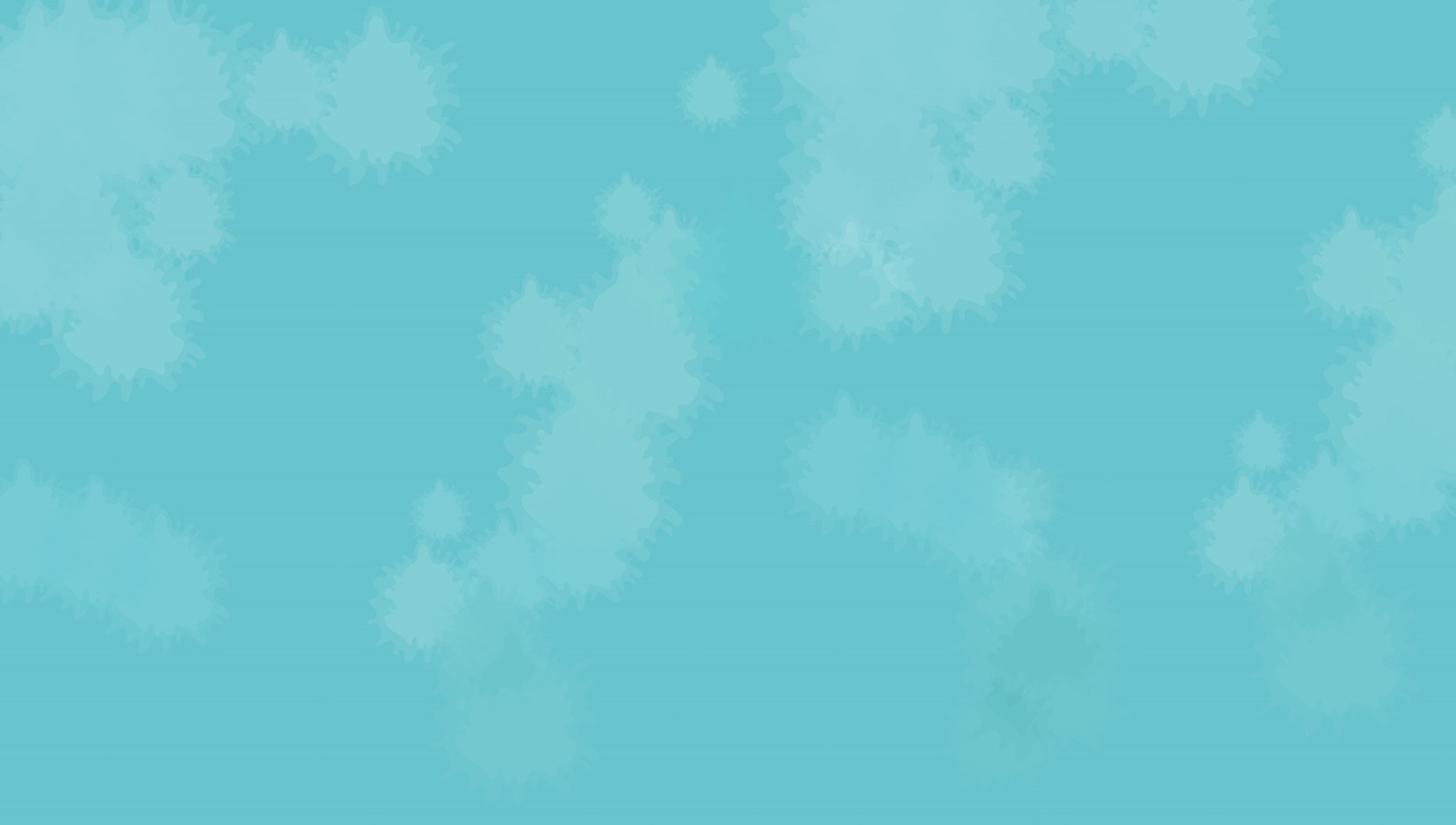 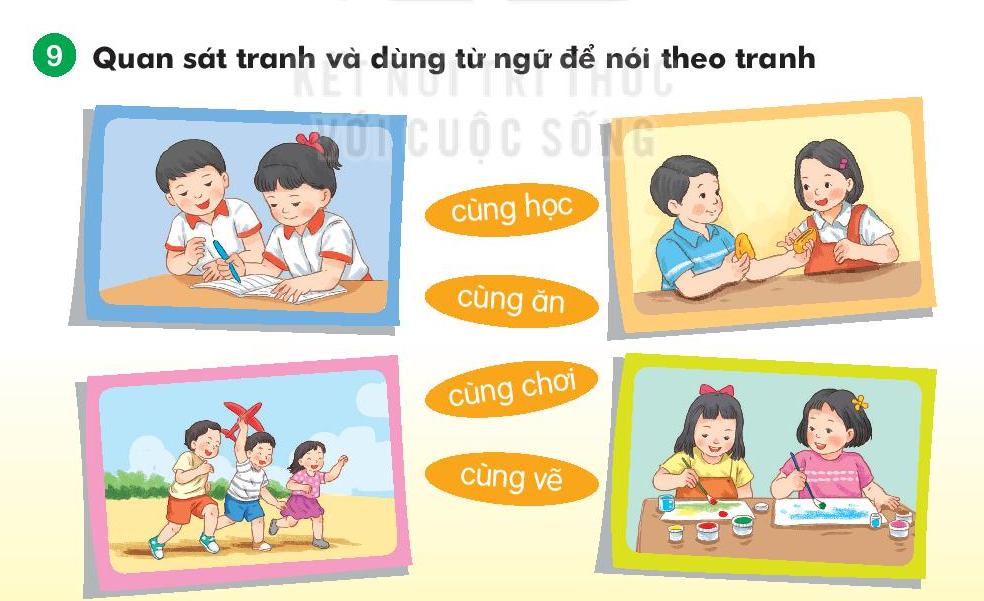 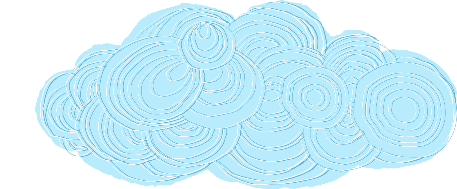 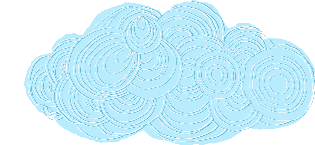 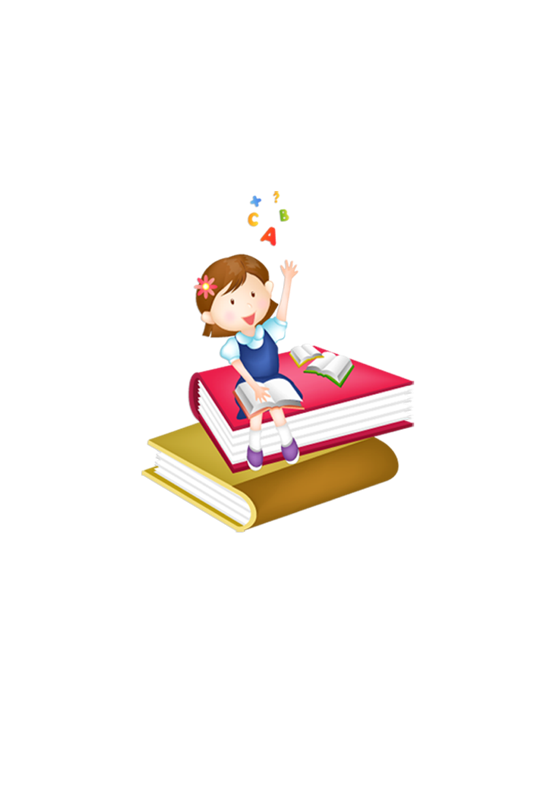 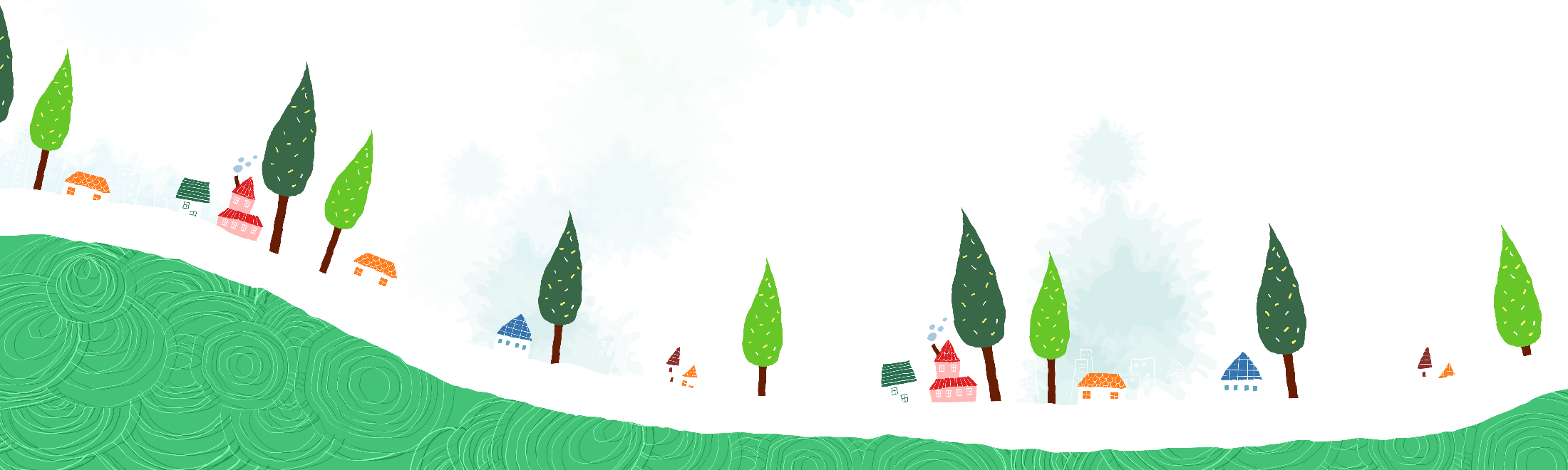 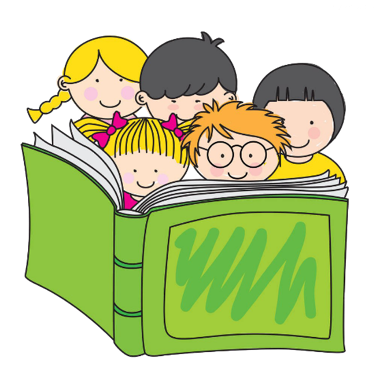 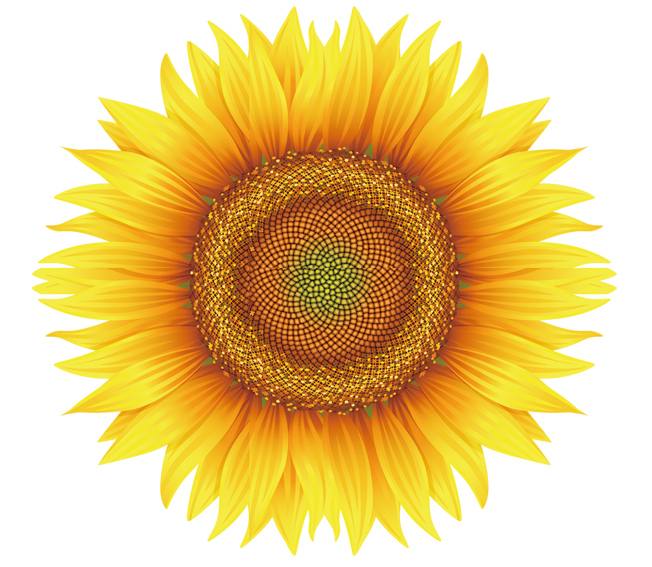 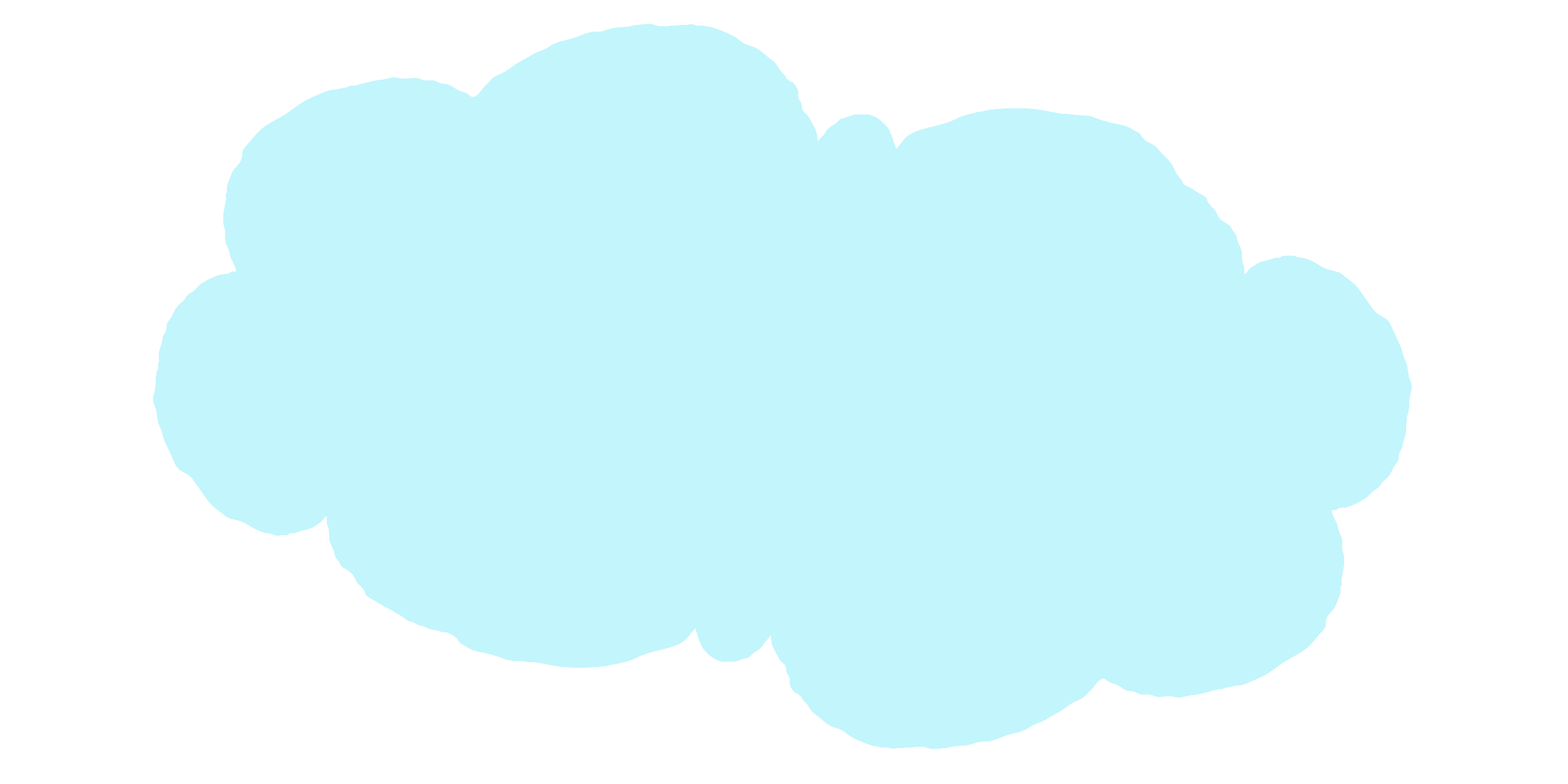 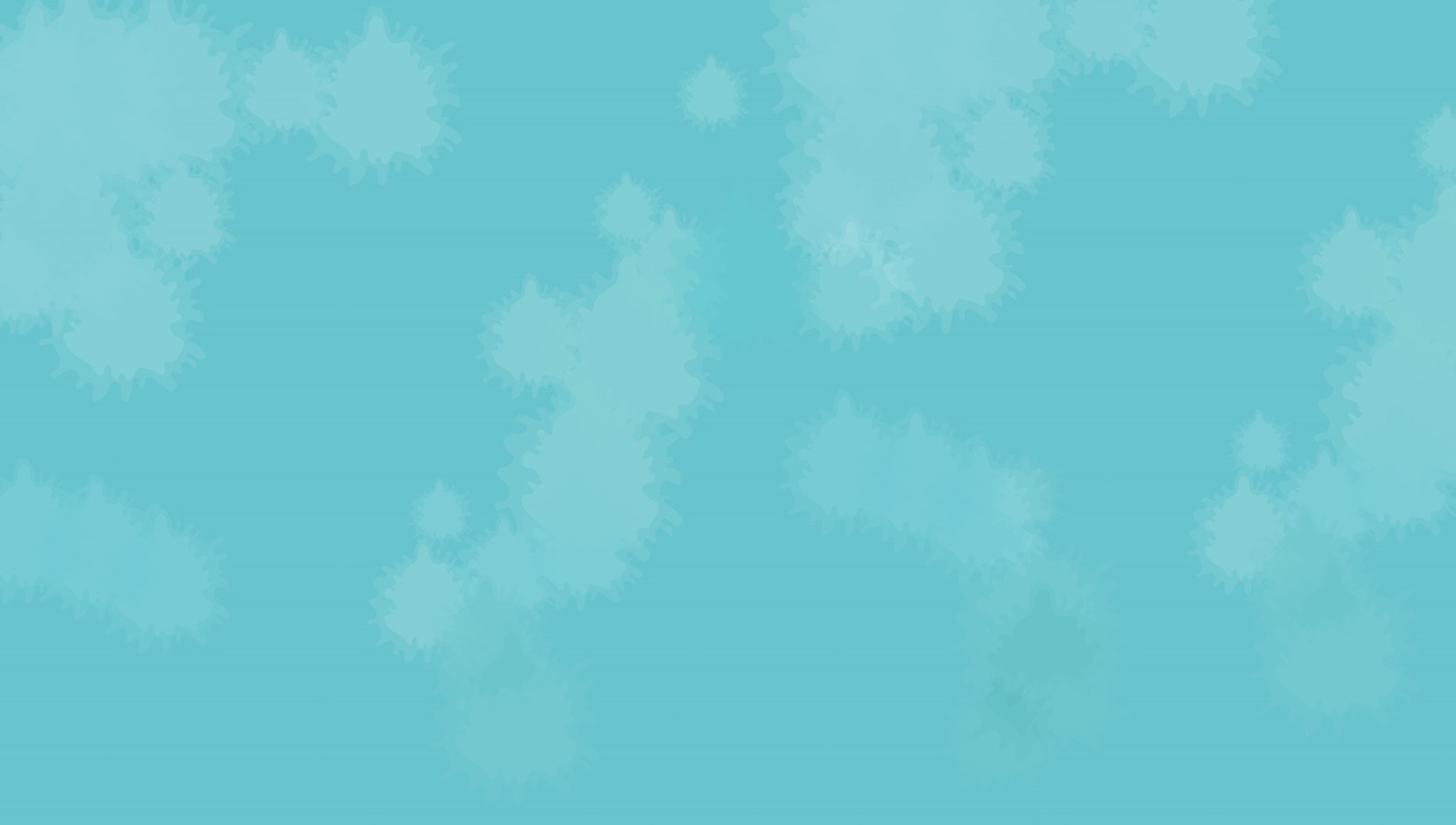 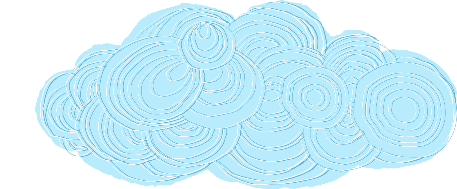 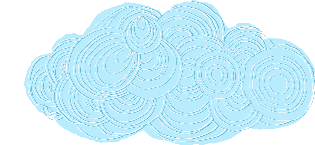 10
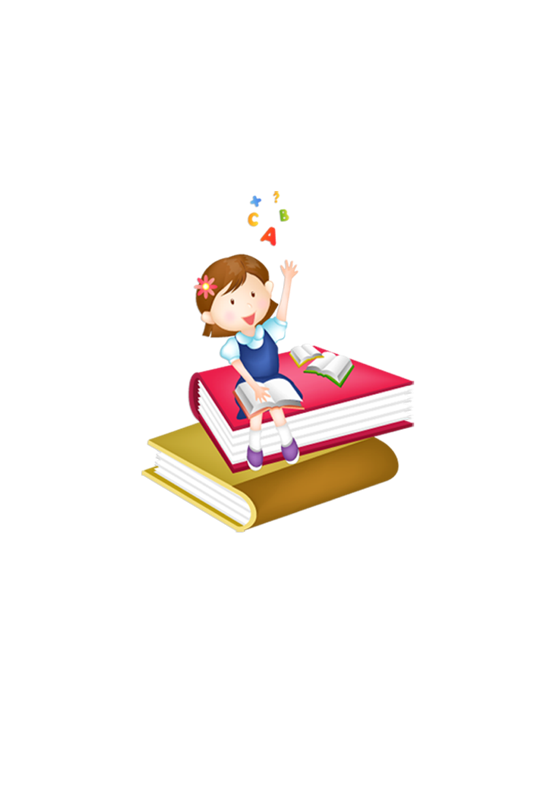 Củng cố
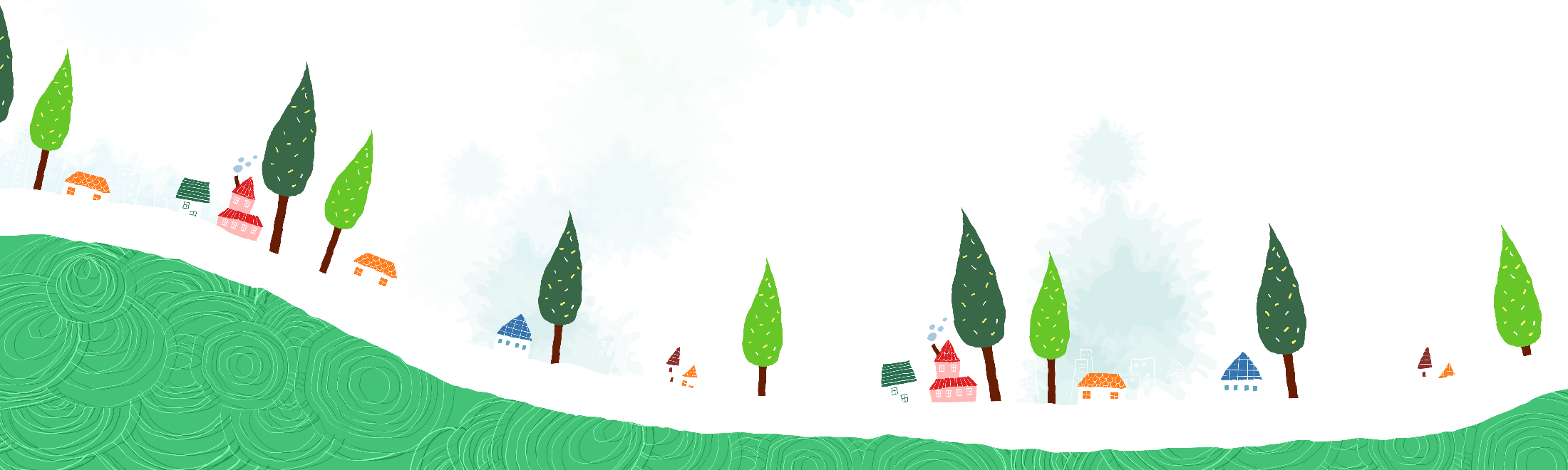 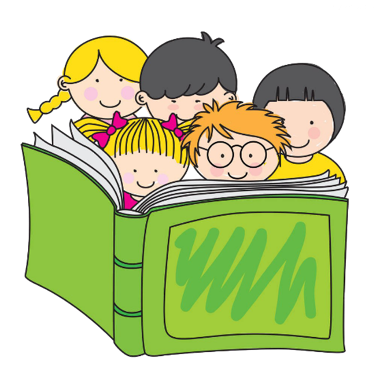